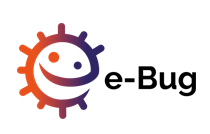 Hygiène des aliments


Le parcours des aliments
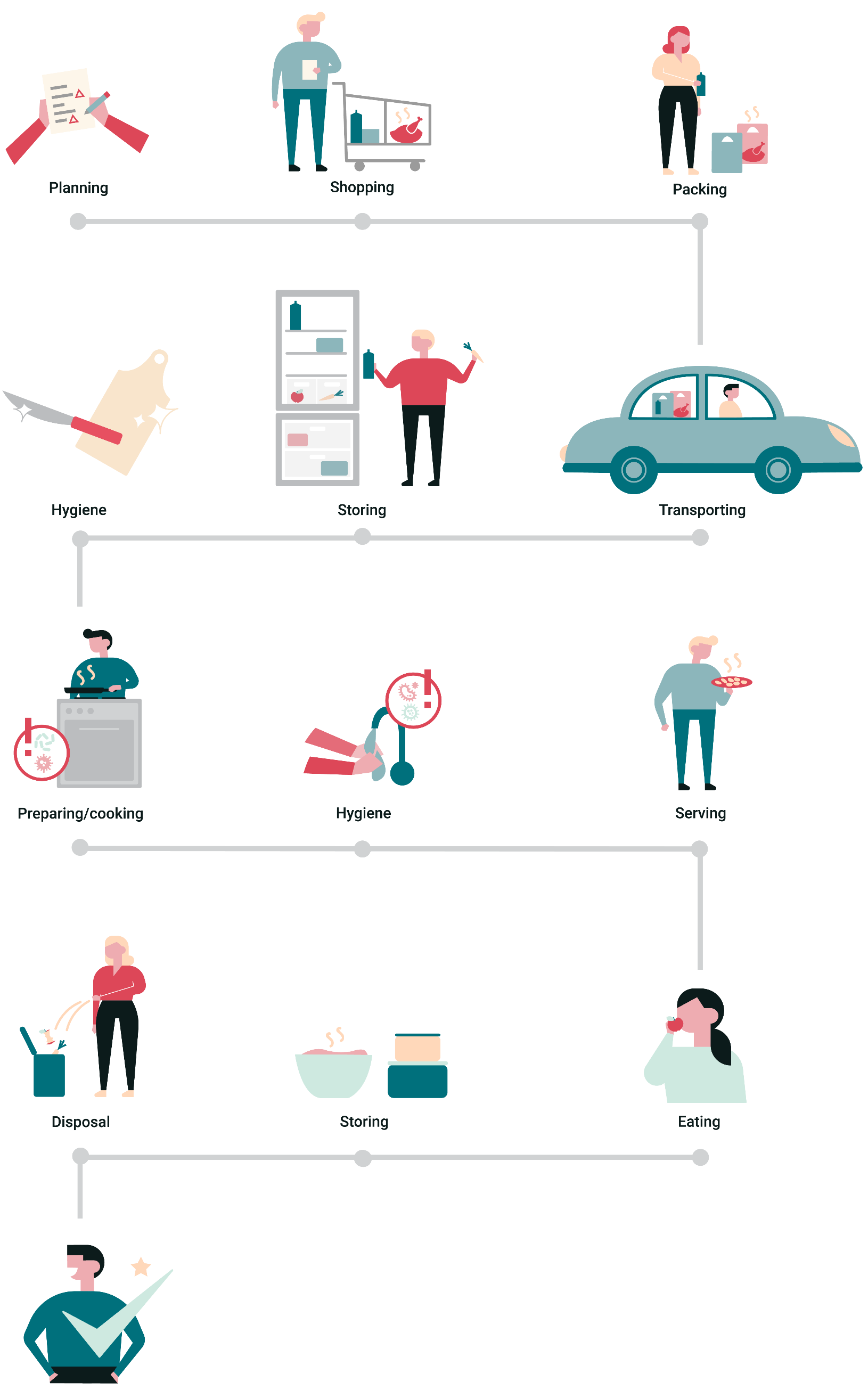 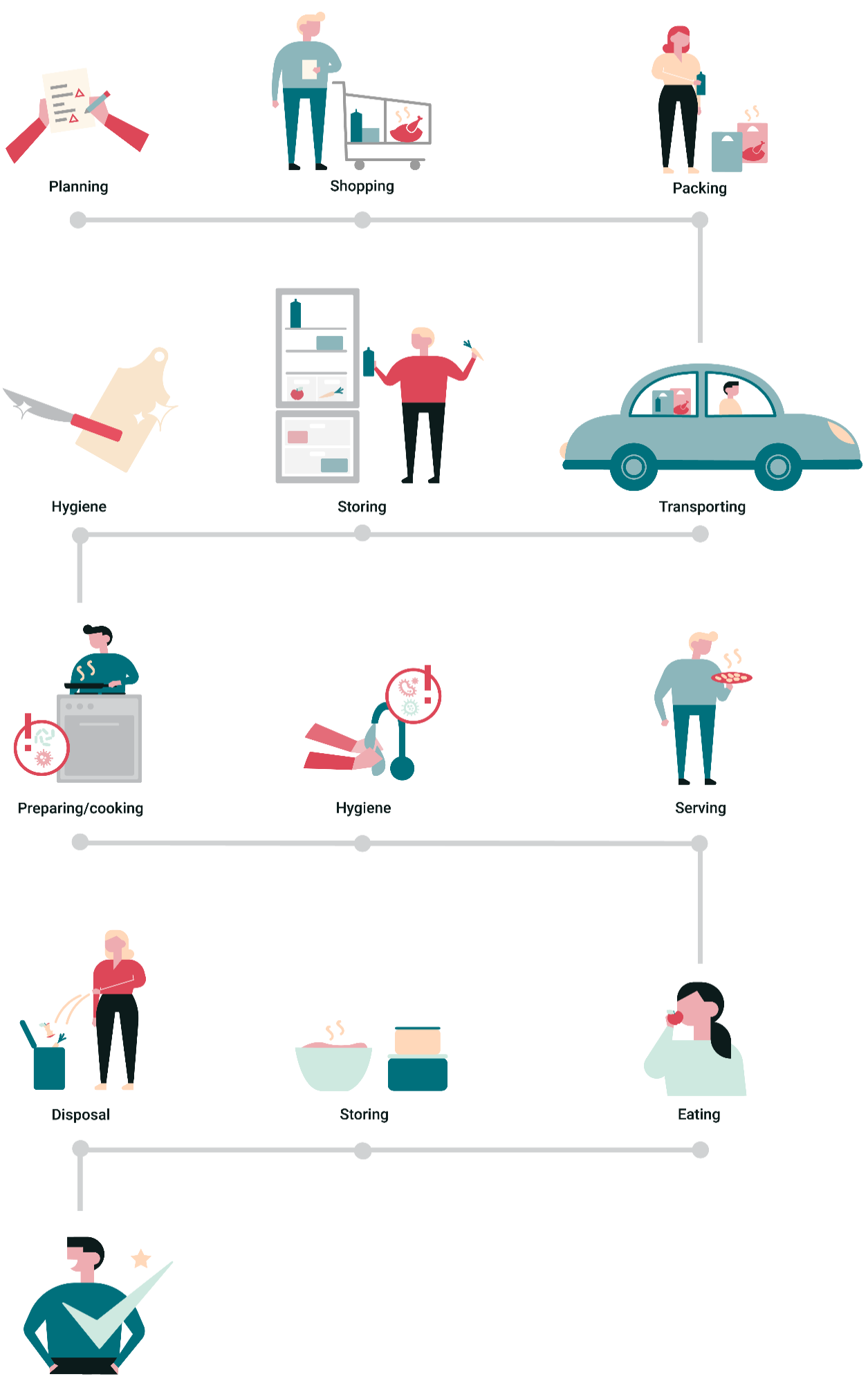 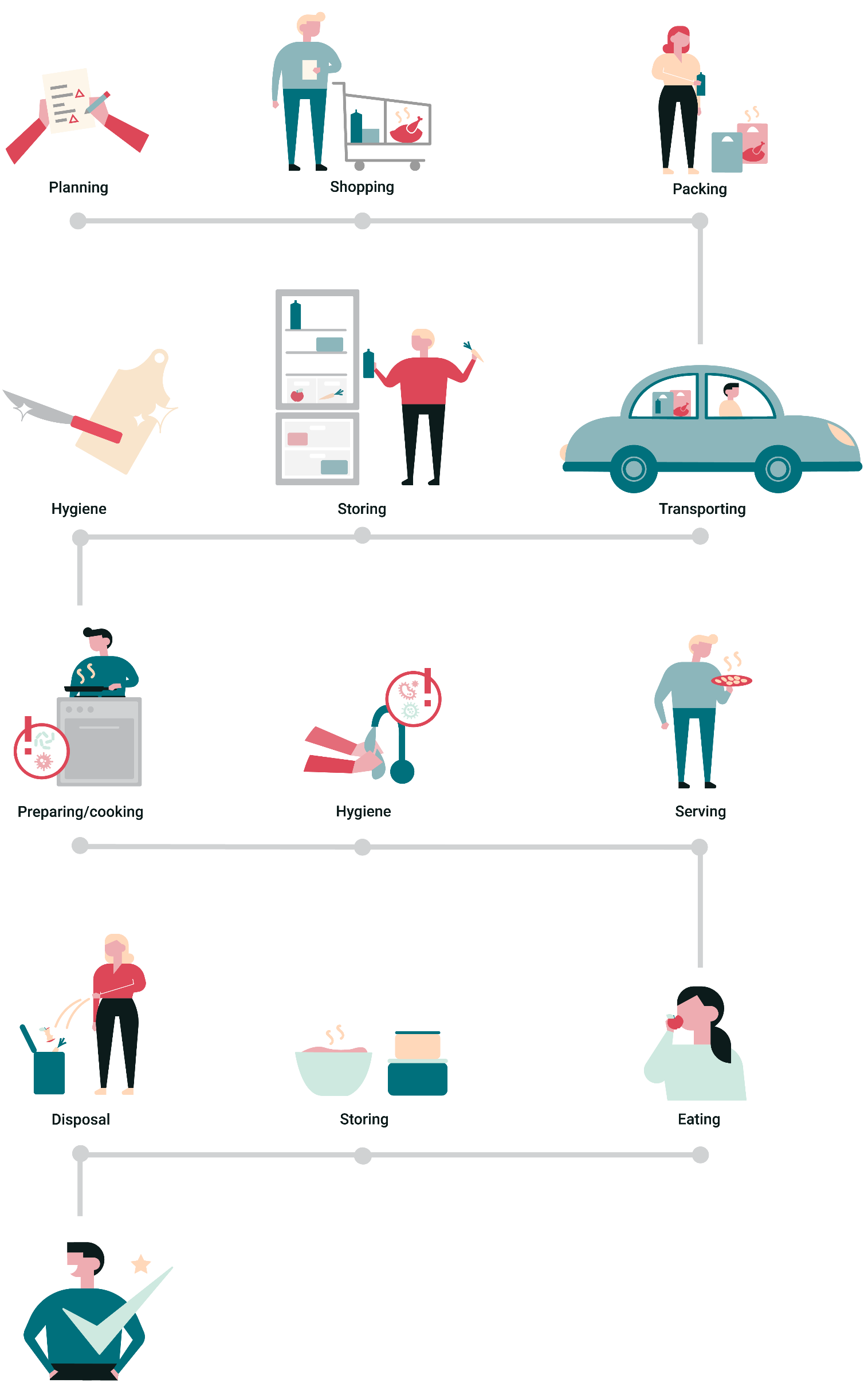 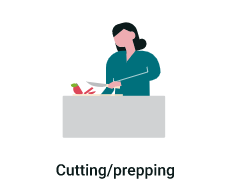 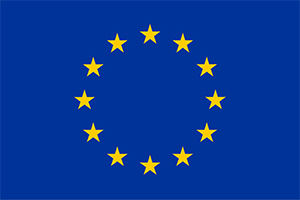 Ce projet a été financé par  le programme Européen de recherche et d’innovation Horizon 2020 aux termes d’un accord de subvention No 727580.
Objectifs d’apprentissage
Comprendre qu’il existe des microbes pathogènes dans les aliments qui peuvent provoquer des infections d’origine alimentaire, où on peut les trouver et les risques et conséquences de ces infections. 

Comprendre la contamination croisée et comment elle se produit afin d’acquérir les bonnes pratiques d’hygiène des mains et d’hygiène des aliments dans la vie de tous les jours pour rester en bonne santé. 

Comprendre la chaîne de transmission des infections et les éléments critiques pour assurer l’hygiène des aliments.
Infection d’origine alimentaire
Qu’est-ce qu’une infection d’origine alimentaire ? 




Quels sont les symptômes des infections d’origine alimentaire?




Quel est le délai d’apparition et la durée des symptômes?
Toute maladie provoquée par des aliments contaminés. Cette contamination peut se produire à n’importe quelle étape entre la production des aliments et leur consommation.
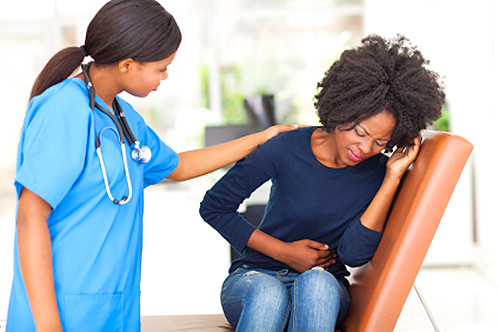 Diarrhée, vomissements, crampes d’estomac et fièvre. Parfois les symptômes sont graves, voire mortels.
Les symptômes peuvent être immédiats ou apparaître après un délai (parfois jusqu’à 90 jours par ex avec Listeria) et durer de quelques jours à une semaine ou plus.
Peut-on savoir quel aliment a provoqué la maladie ?
C’est difficile de savoir quel aliment a provoqué l’infection. On pense souvent que c’est ce qu’on vient juste de manger, mais comme les symptômes peuvent mettre du temps à apparaître, il peut s’agir d’un repas consommé un jour ou deux auparavant !
[Speaker Notes: Poser chaque question à la classe et à mesure que les élèves répondent cliquer sur la souris ou sur la barre d’espacement et l’encadré apparaîtra sous forme d’animation

Autres questions :
Pouvez-vous dire où vous l’avez attrapé ?
Dans un restaurant ? 
A la maison ?
A cause d’un aliment particulier ? Par exemple du poulet ?

  Quelles sont les conséquences possibles d’une infection d’origine alimentaire ?
Manquer l’école ?
Aller à l’hôpital ?
Prendre des médicaments ?
Plus envie de manger cet aliment ?

Qui va souffrir le plus d’une infection d’origine alimentaire ? Les femmes enceintes, les bébés, les personnes âgées et celles dont le système immunitaire est affaibli, par exemple les patients atteints de cancer qui subissent une chimiothérapie]
Animation parcours des aliments
[Speaker Notes: Veuillez vérifier que l’animation fonctionne avant de commencer la classe, si elle ne fonctionne pas, suivez ce lien :

https://youtu.be/QVFqlkLdq7Y]
Les aliments dans notre assiette suivent un parcours entre le moment où on les achète et celui où on les mange
Durant ce parcours, les microbes peuvent se multiplier et il existe des risques de contamination, ce qui peut nous rendre malades.Que faire pour assurer que les aliments restent sûrs à chaque étape de ce parcours ?
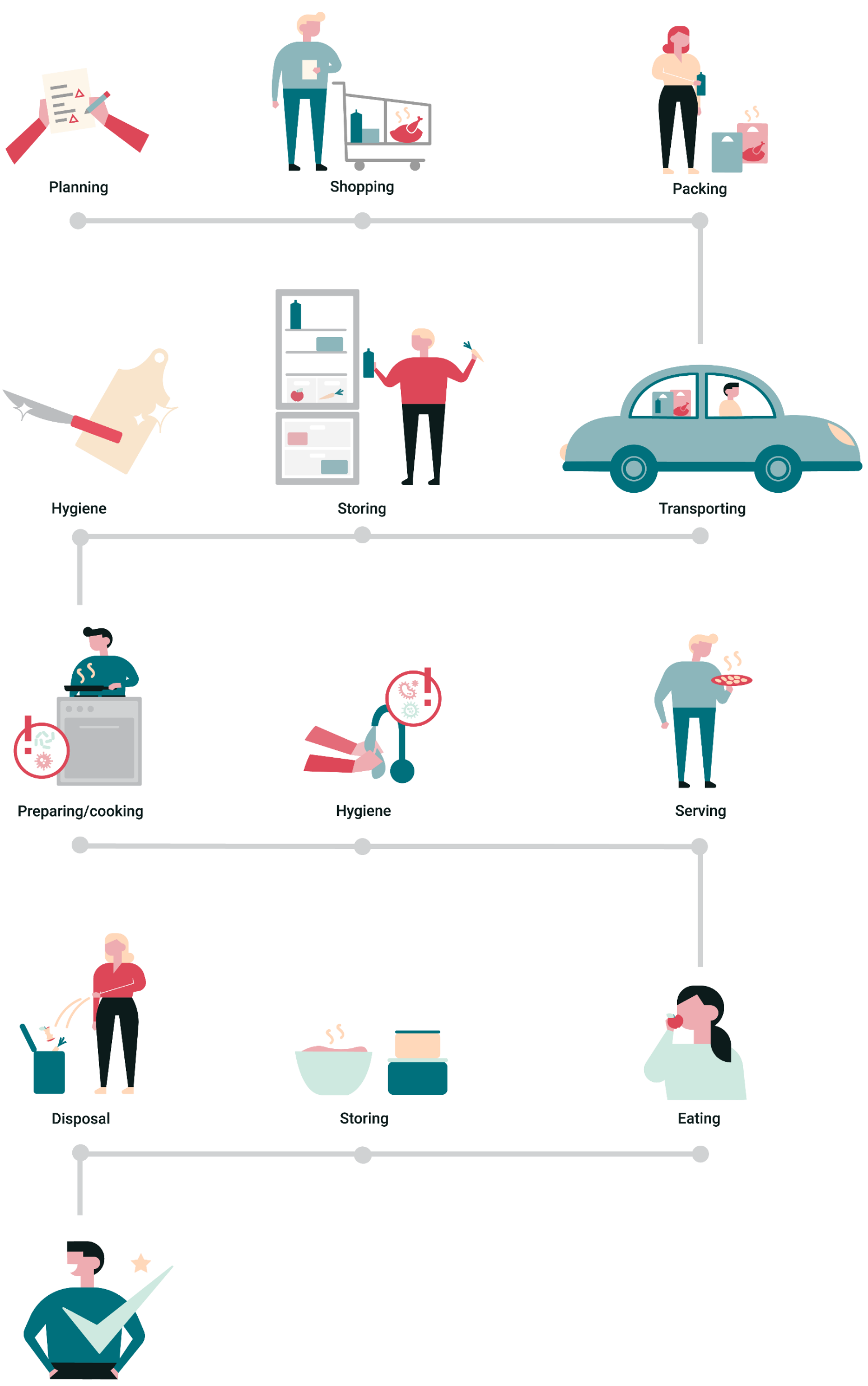 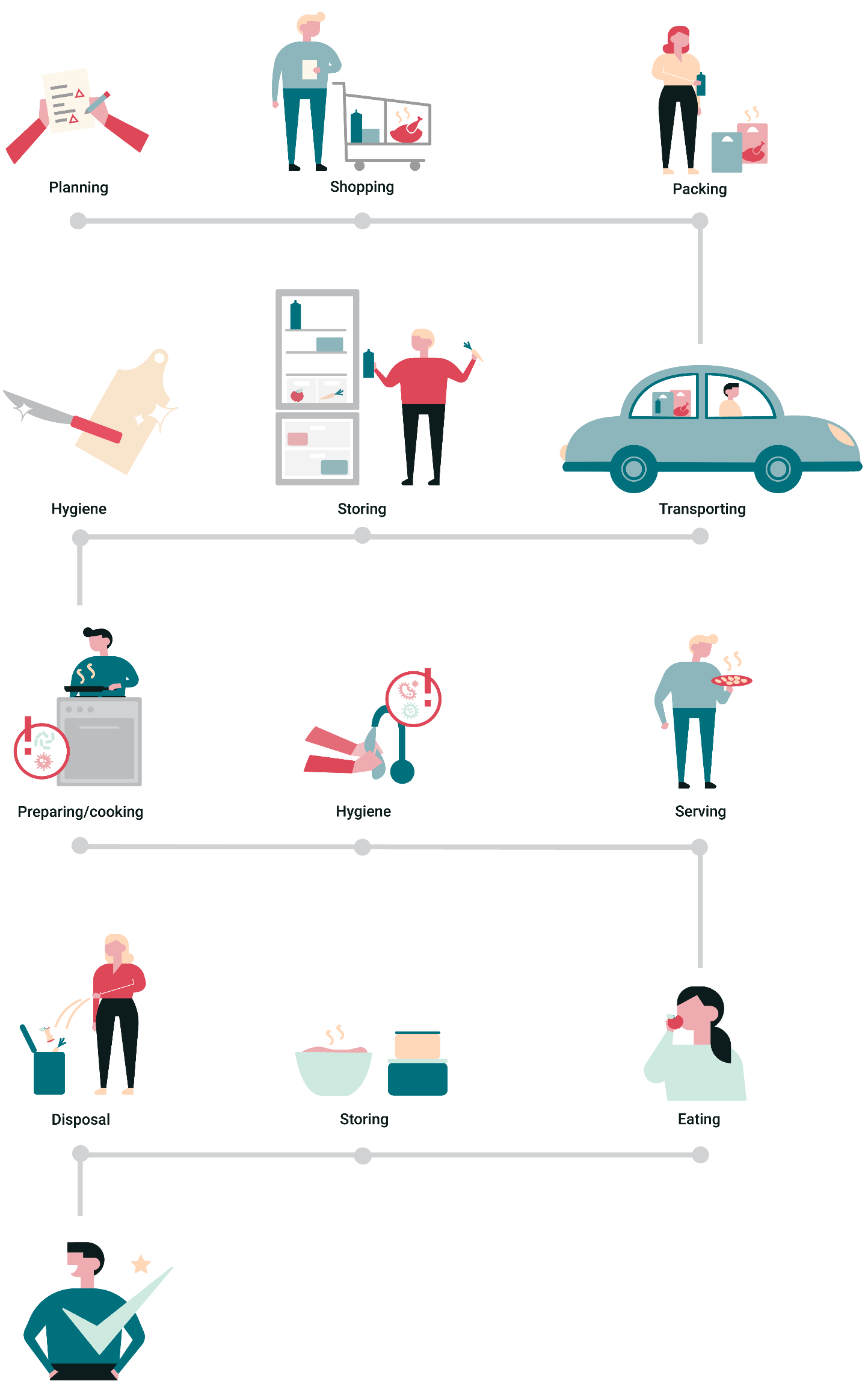 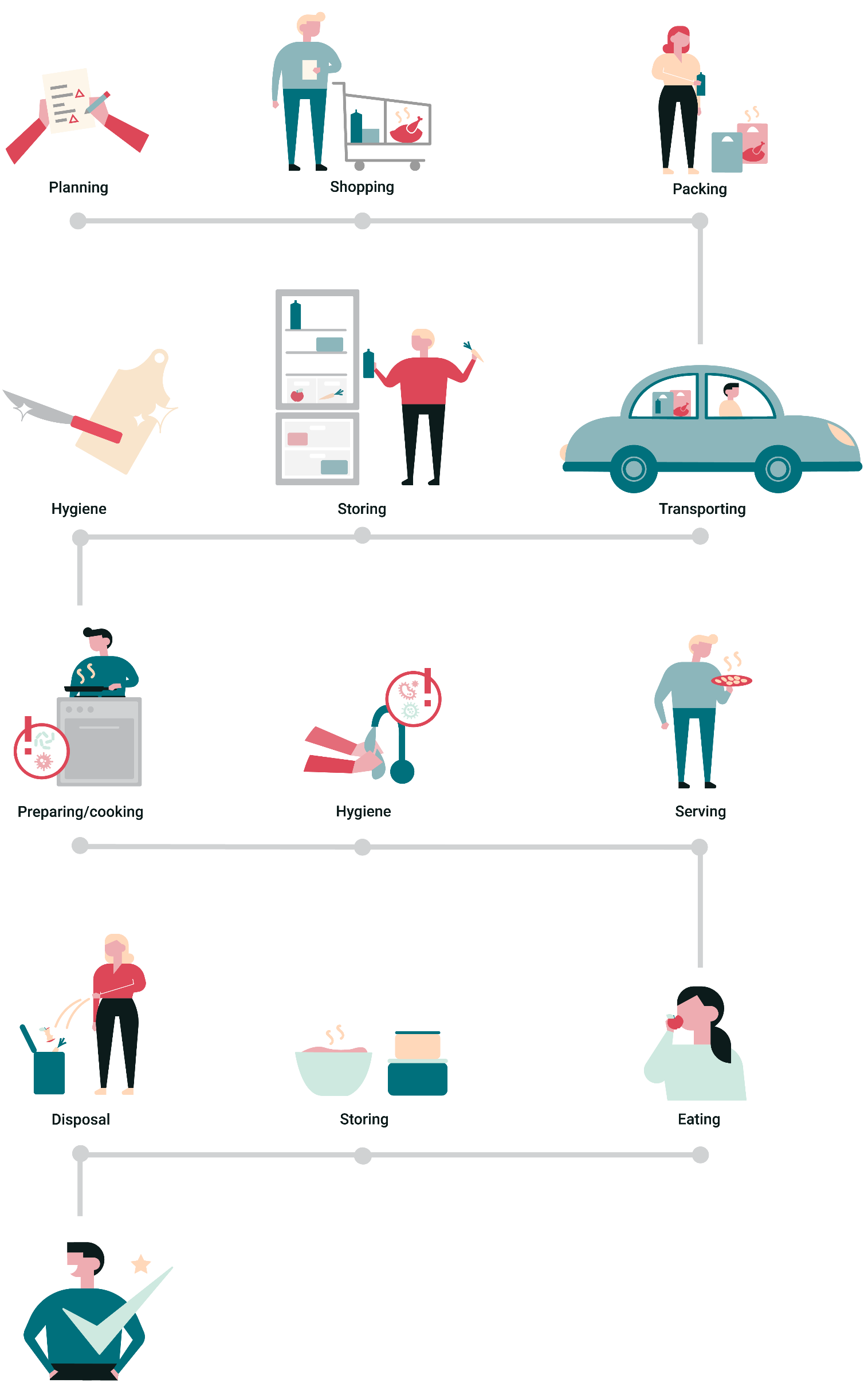 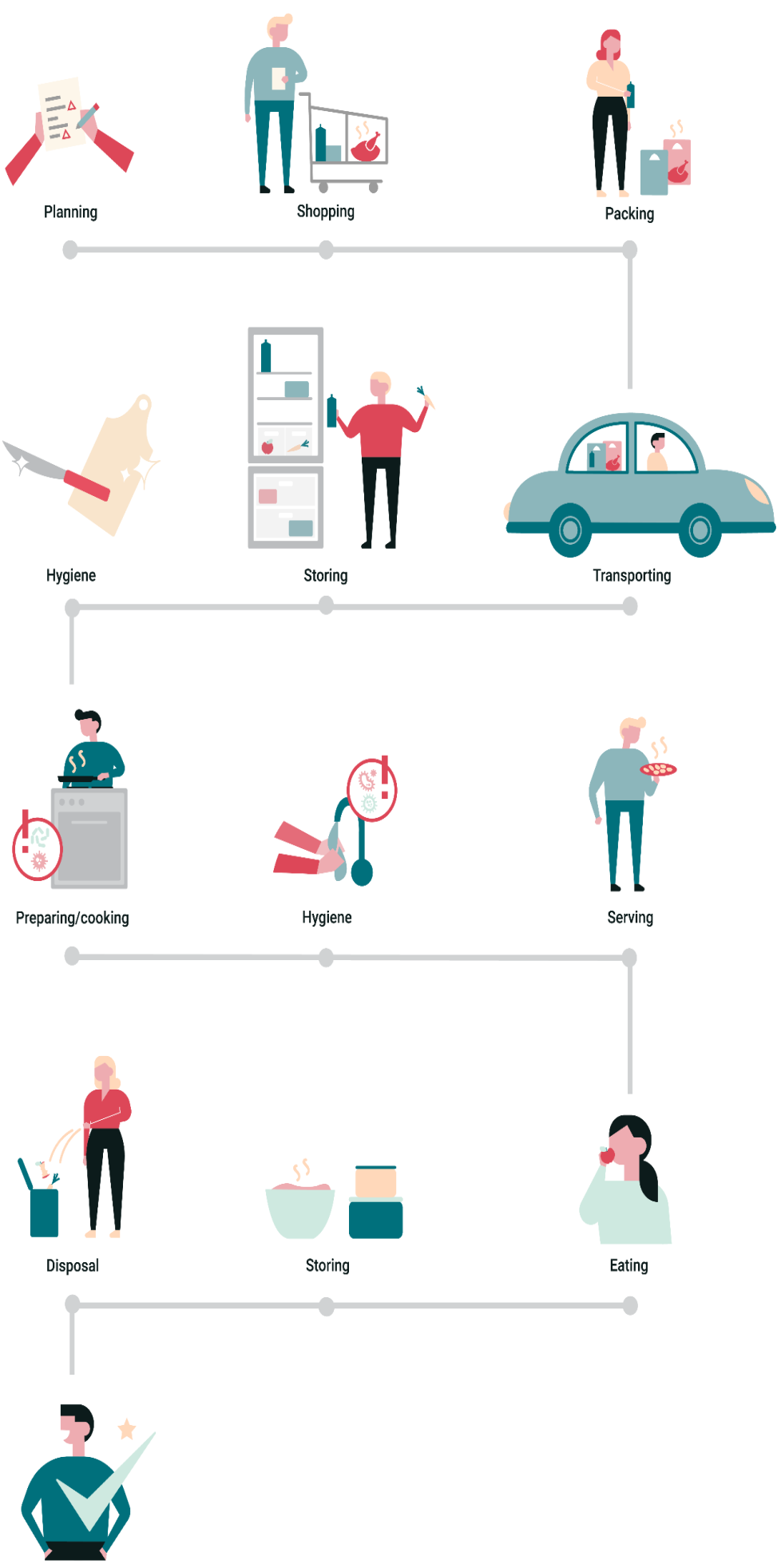 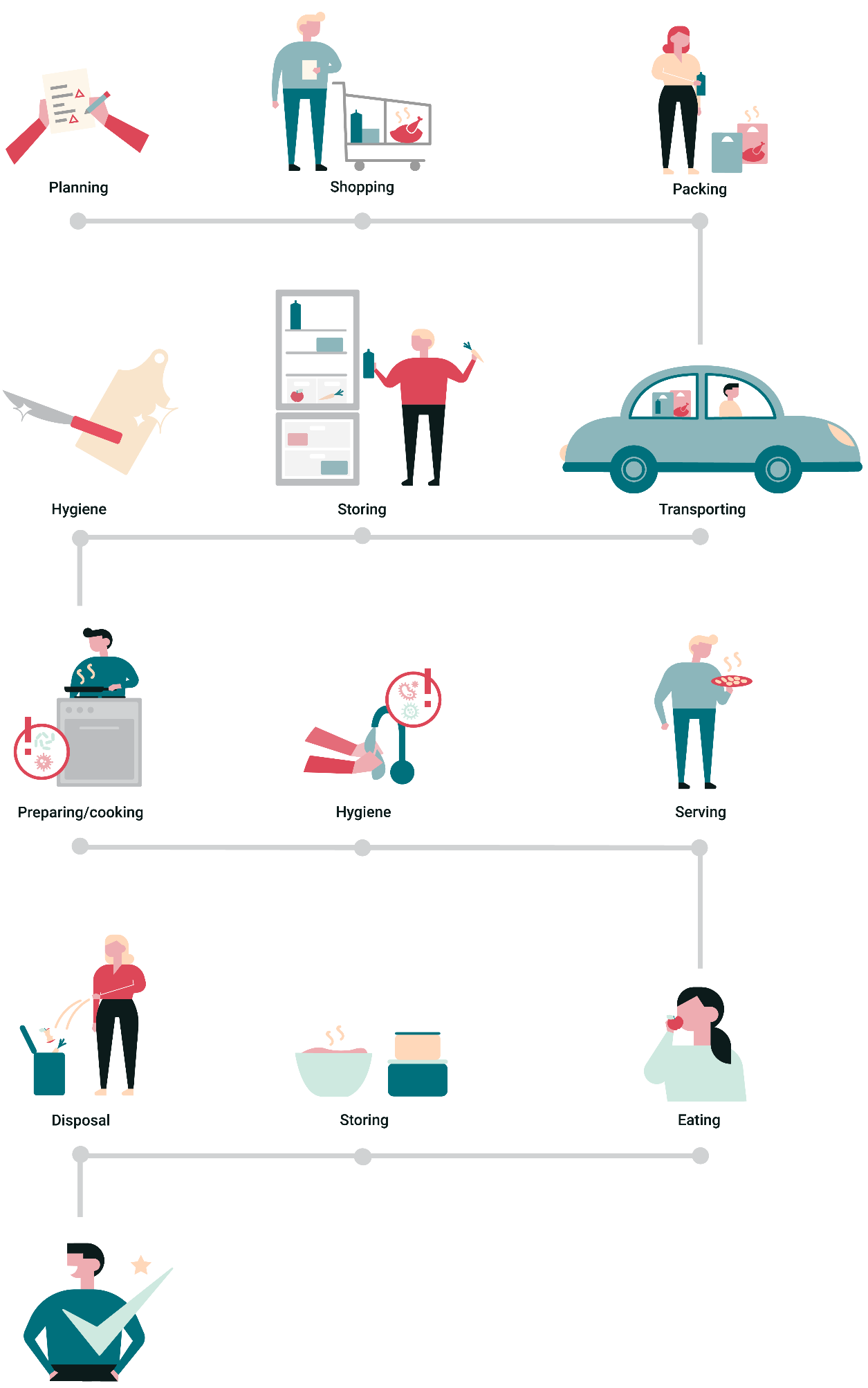 Planification
Emballage
Transport
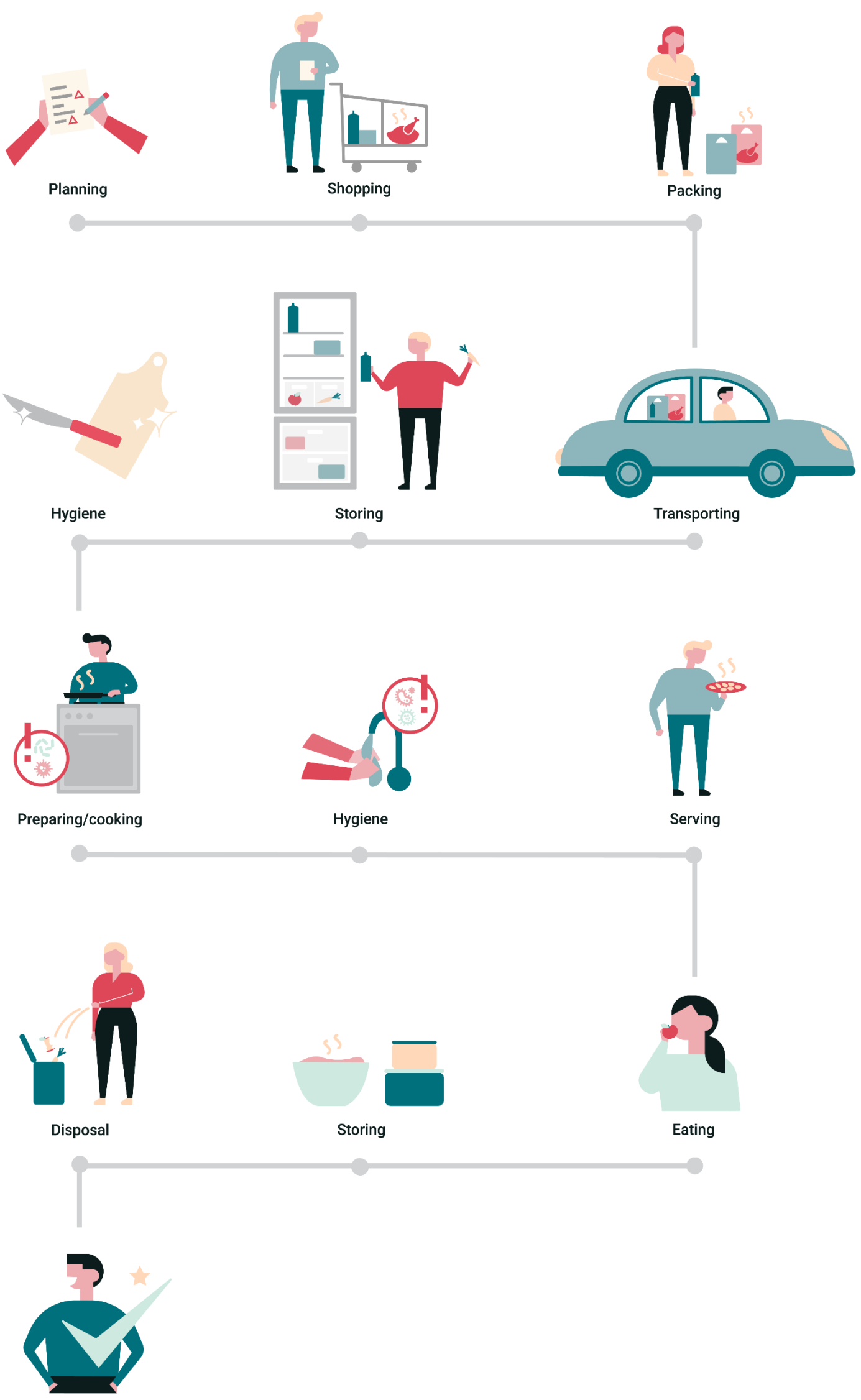 Achats
Achats
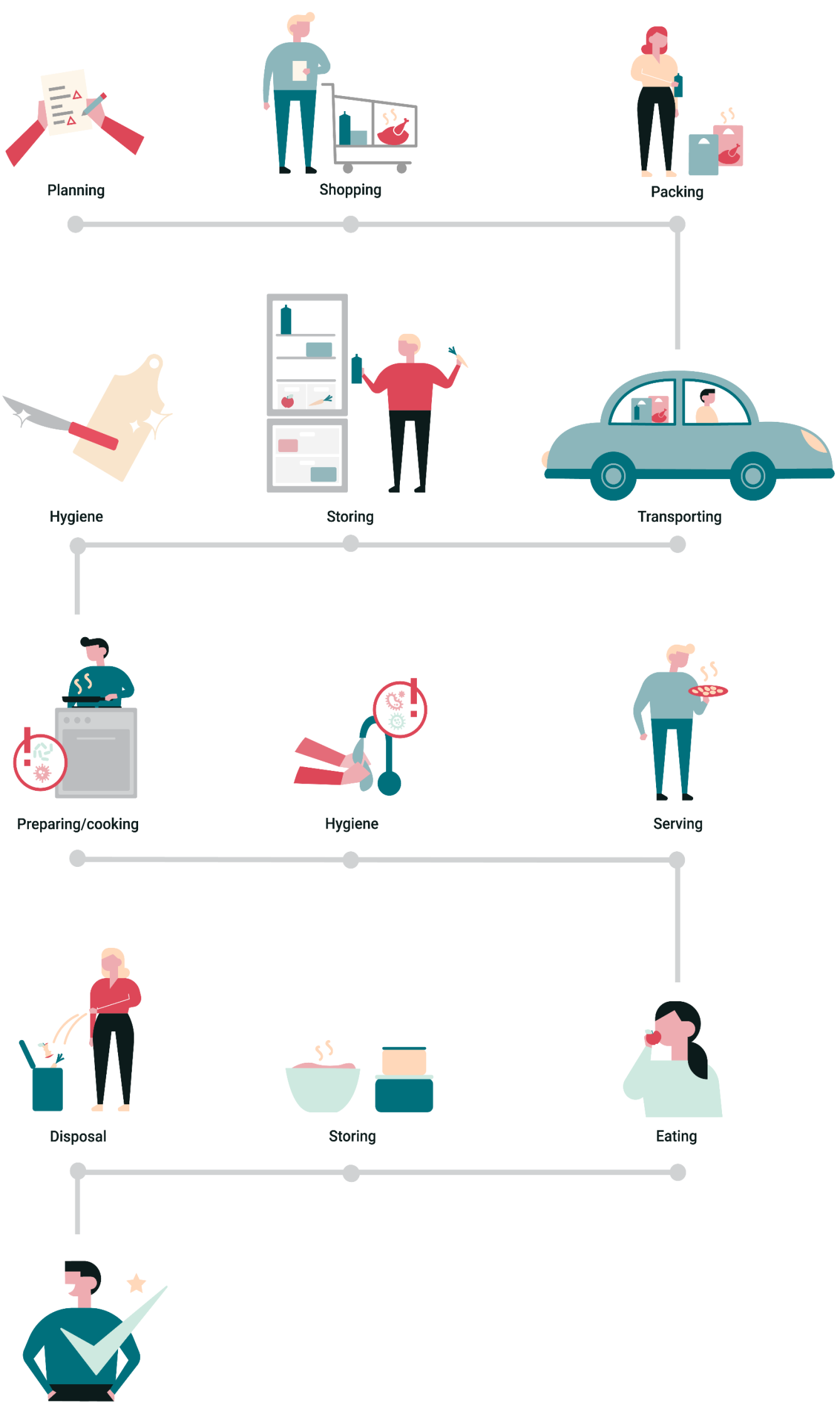 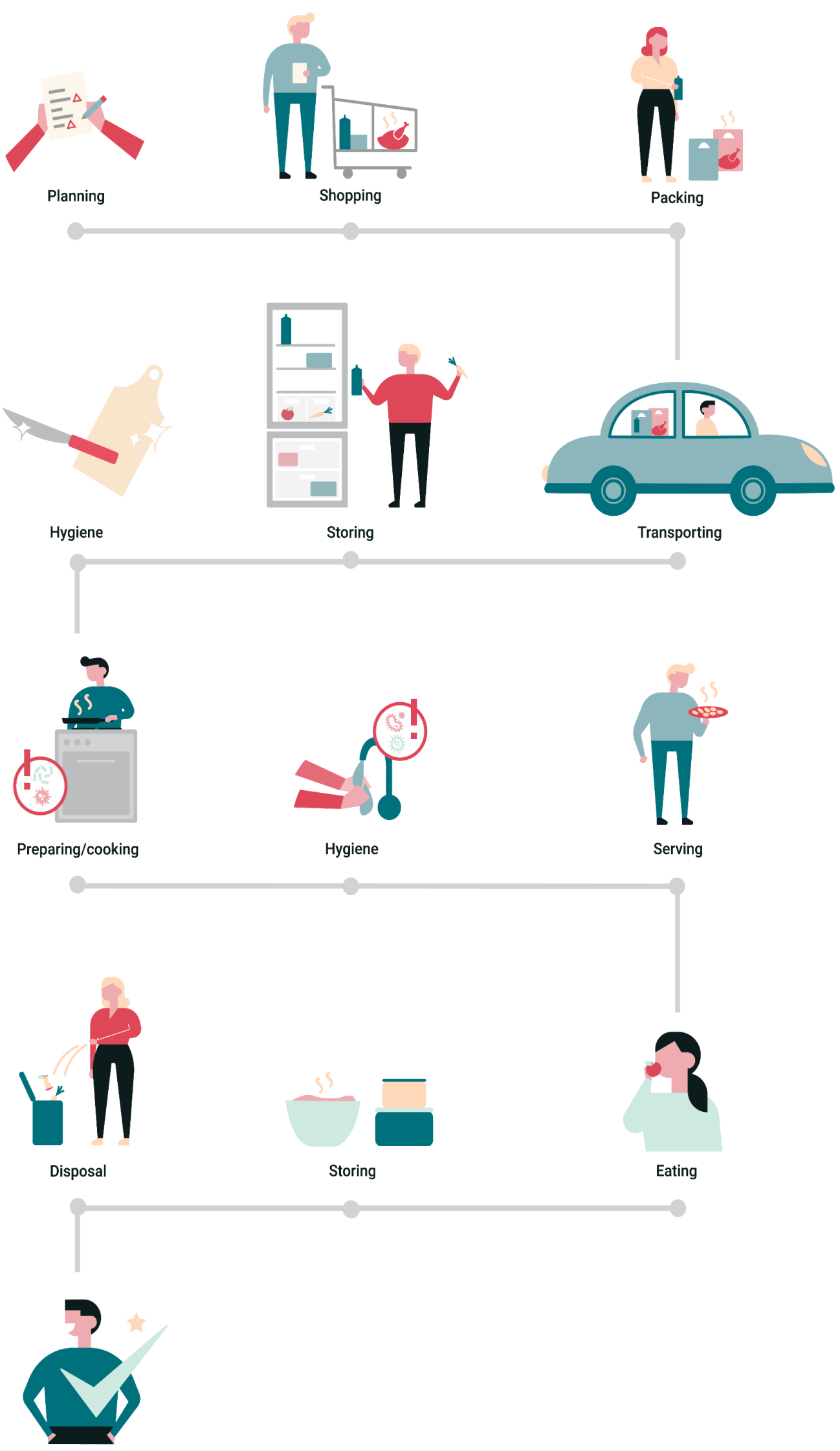 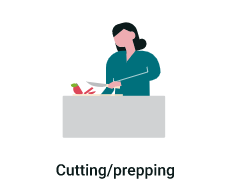 Rangement
Consommation
Conservation
Découpage/préparation
Préparation/Cuisson
Planification et achats - Risques
Quels sont les risques alimentaires potentiels durant la planification et l’achat des aliments ?
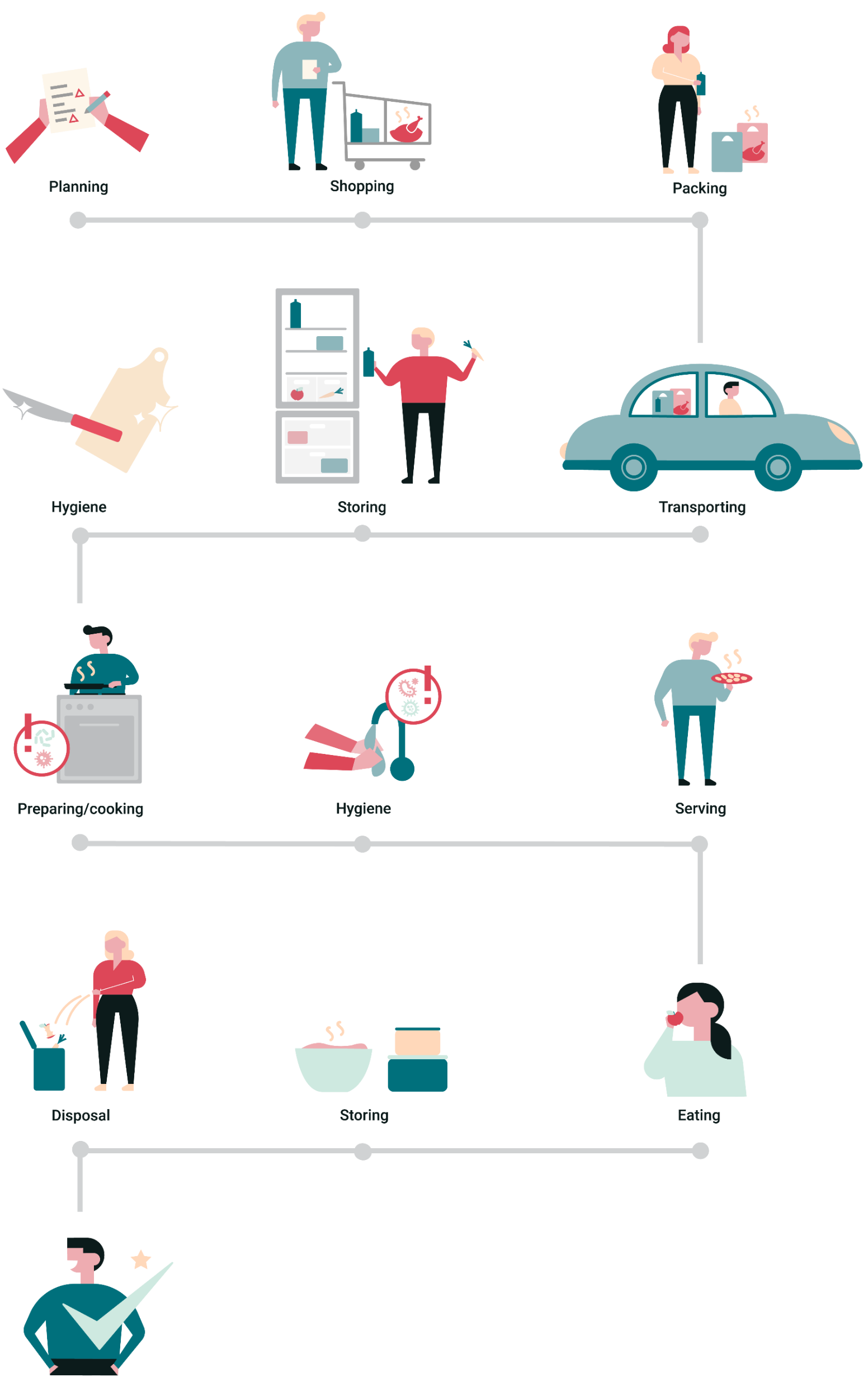 Cela vous arrive-t-il de planifier et de faire les courses ?
 A quels achats participez-vous ?
 Où faites-vous les courses alimentaires ?
 Comment rangez-vous les aliments dans le caddie ?
 Que vérifiez-vous sur l’emballage ?
Planification
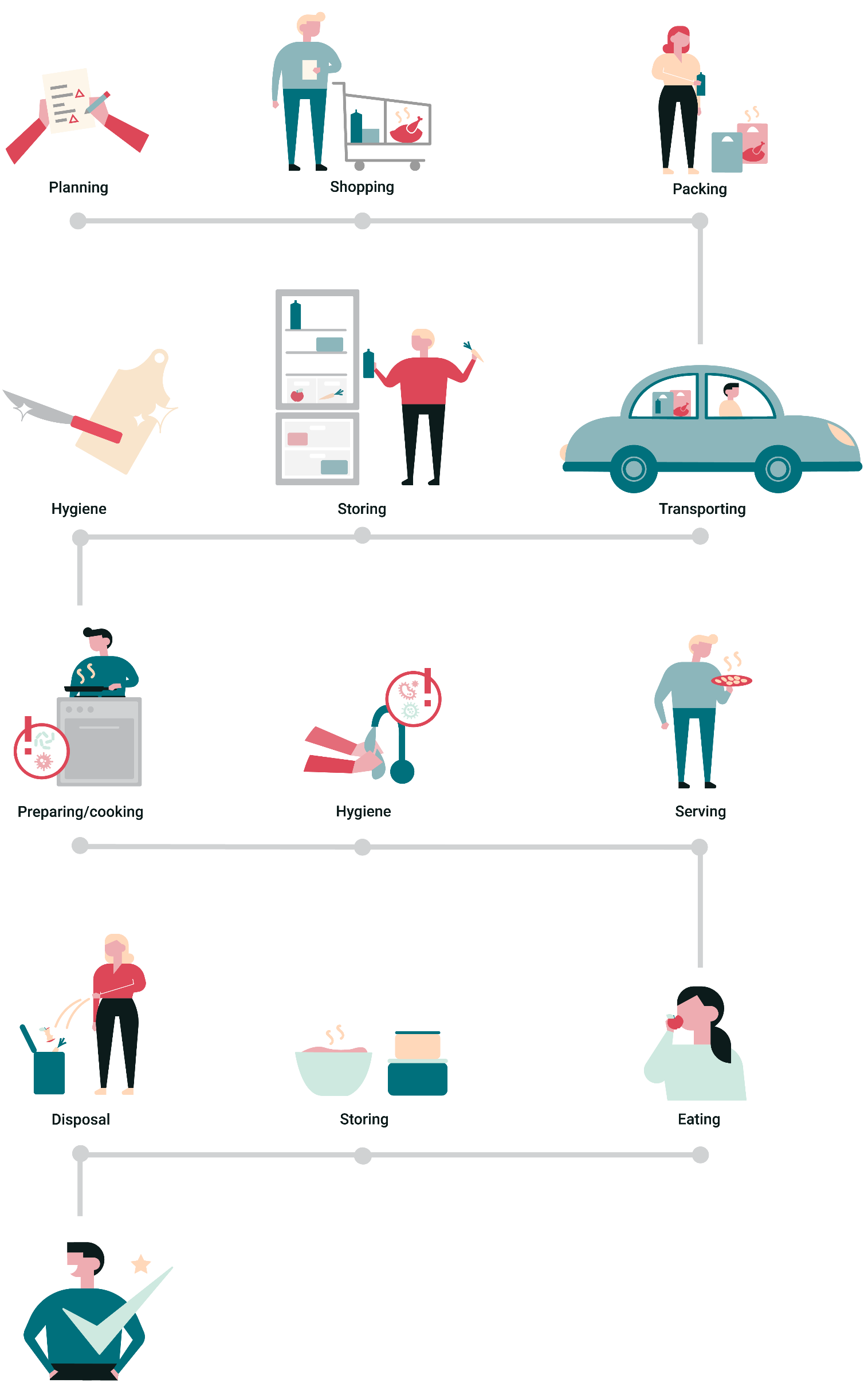 Achats
Sur la fiche d’activité : décrivez les risques alimentaires et partagez vos réponses avec la classe
[Speaker Notes: La fiche d’activité est divisée en sections correspondant à chaque étape du parcours; demander aux élèves de  compléter chaque section à mesure que vous discutez des étapes. Vous pouvez aussi demander aux élèves de compléter la fiche après avoir discuté de toutes les étapes.

Demander aux élèves de compléter la première section de la fiche d’activité en listant les risques alimentaires potentiels au cours de la planification et des achats. 
Les élèves doivent se baser sur les questions de la diapositive pour réfléchir aux risques, par ex. contamination des aliments dans le caddie. 
Demander aux élèves de décrire les risques qui leur viennent à l’esprit. 

Si on achète trop d’aliments on risque de gaspiller de la nourriture.
Si on ne vérifie pas la date limite de consommation (DLC) des aliments périssables, on peut acheter des produits proches de leur DLC et ne pas avoir le temps de les consommer.
Le jus de viande peut contaminer d’autres aliments et objets présents dans le caddie.
La viande, la volaille et le poisson crus peuvent contenir des microbes pathogènes qui vont rapidement se multiplier à température ambiante.
Les poules de basse-cour ne sont pas contrôlées pour Salmonella enterica comme le sont les poules provenant de fermes commerciales et leurs œufs sont plus à risque d’être contaminés par Salmonella enterica.]
Planification et achats - Solutions
Comment réduire les risques alimentaires au cours de la planification et des achats ?
Prévoir ce qu’on va préparer et faire une liste de courses pour éviter de gaspiller de la nourriture.
 Lire les étiquettes et vérifier les dates limites de consommation.
 Placer les aliments à risque (viande, volaille, poisson) dans des compartiments séparés dans le caddie pour éviter une contamination croisée.  
 Acheter les produits réfrigérés et les surgelés en dernier (les mettre à la fin de la liste de courses).
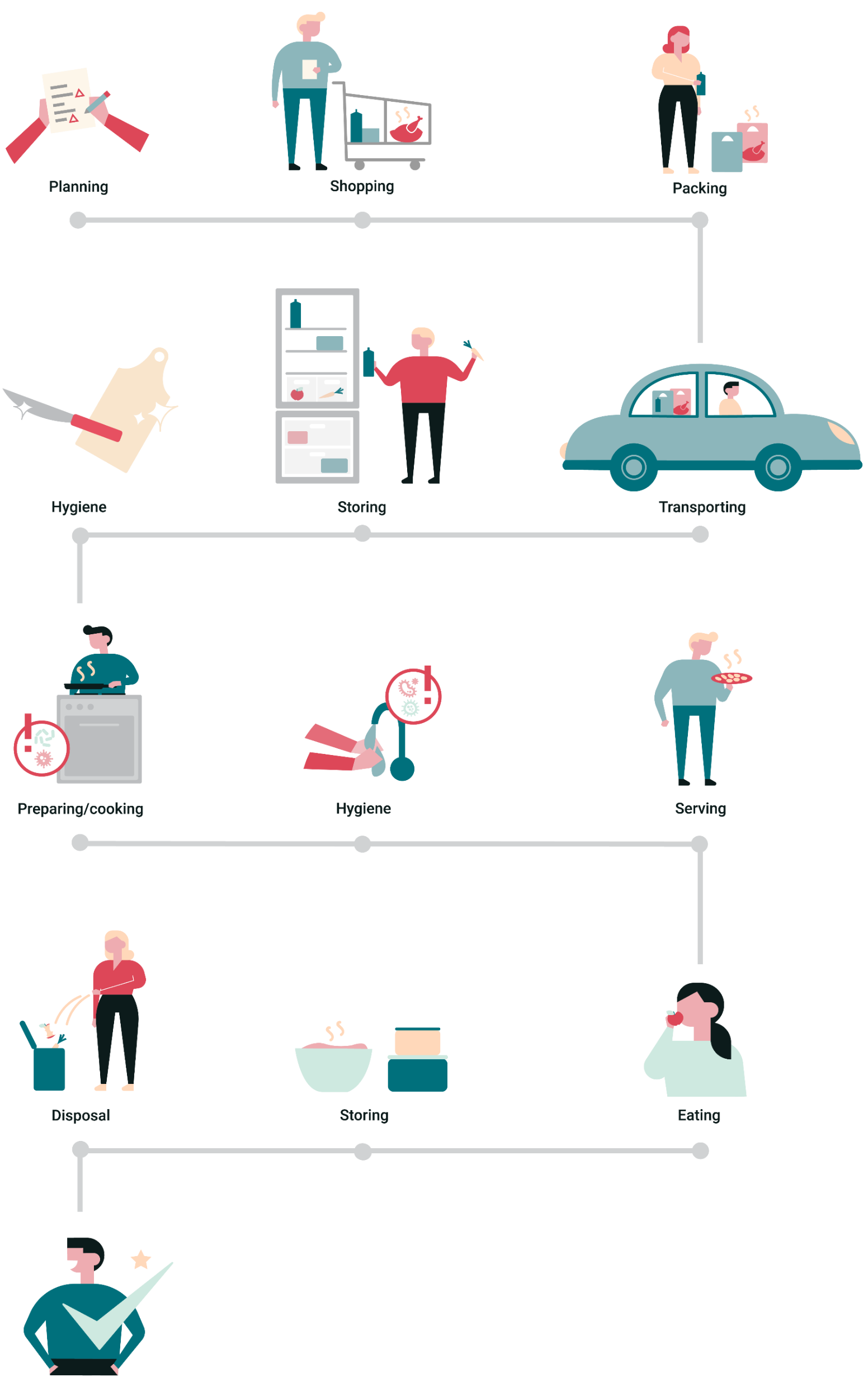 Planification
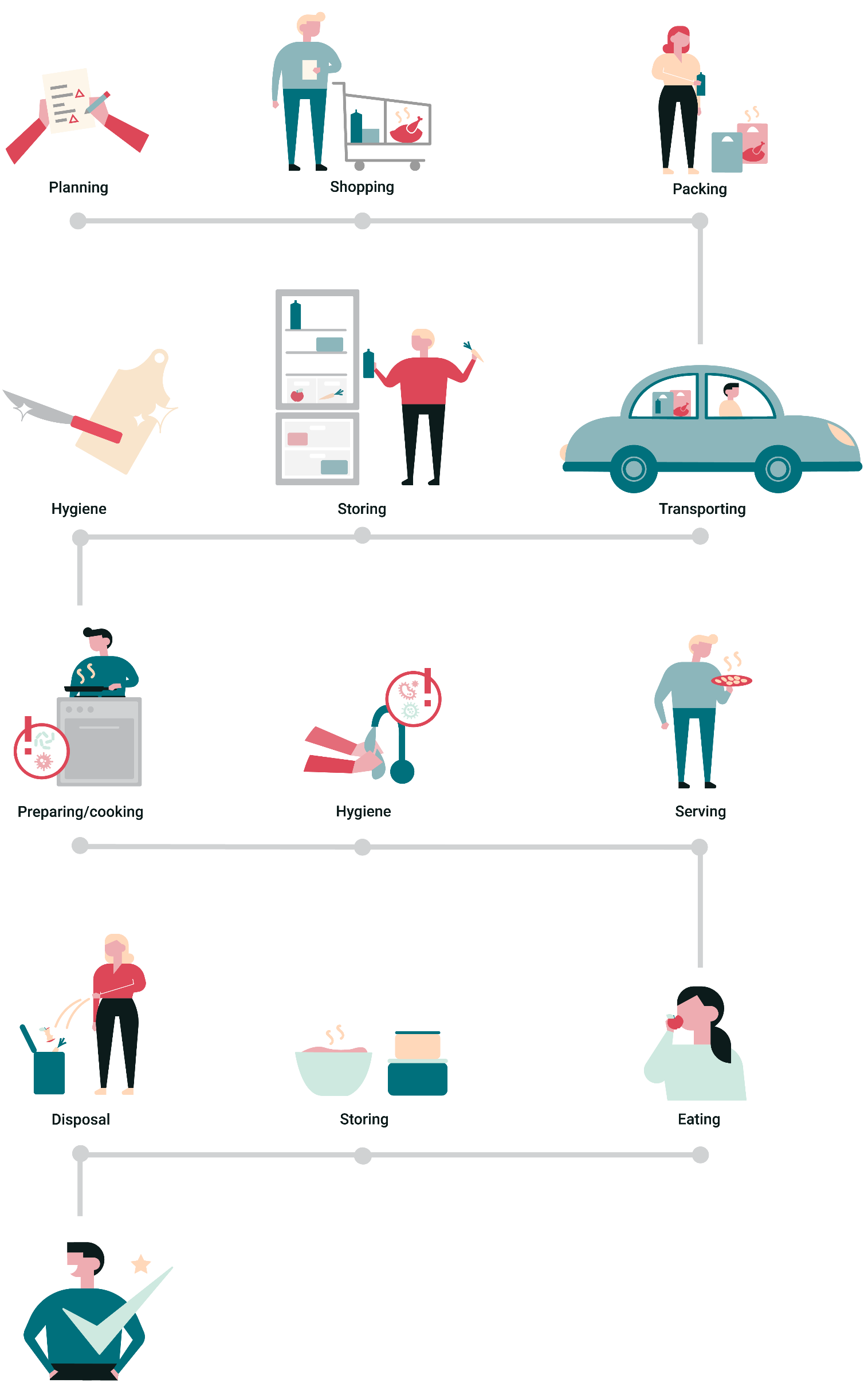 Achats
[Speaker Notes: Cette diapositive donne des exemples d’actions destinées à diminuer les risques de fautes d’hygiène des aliments.
Au cours de cette section demander aux élèves de compléter la deuxième section de la fiche d’activité en proposant des solutions pour réduire chacun de ces risques. 
Demander aux élèves de décrire les solutions permettant de réduire ces risques.
Vous pouvez discuter de ces diapositives avant ou après que les élèves aient complété leur fiche d’activité.]
Emballage et transport - Risques
Quels sont les risques alimentaires possibles durant l’emballage et le transport ?
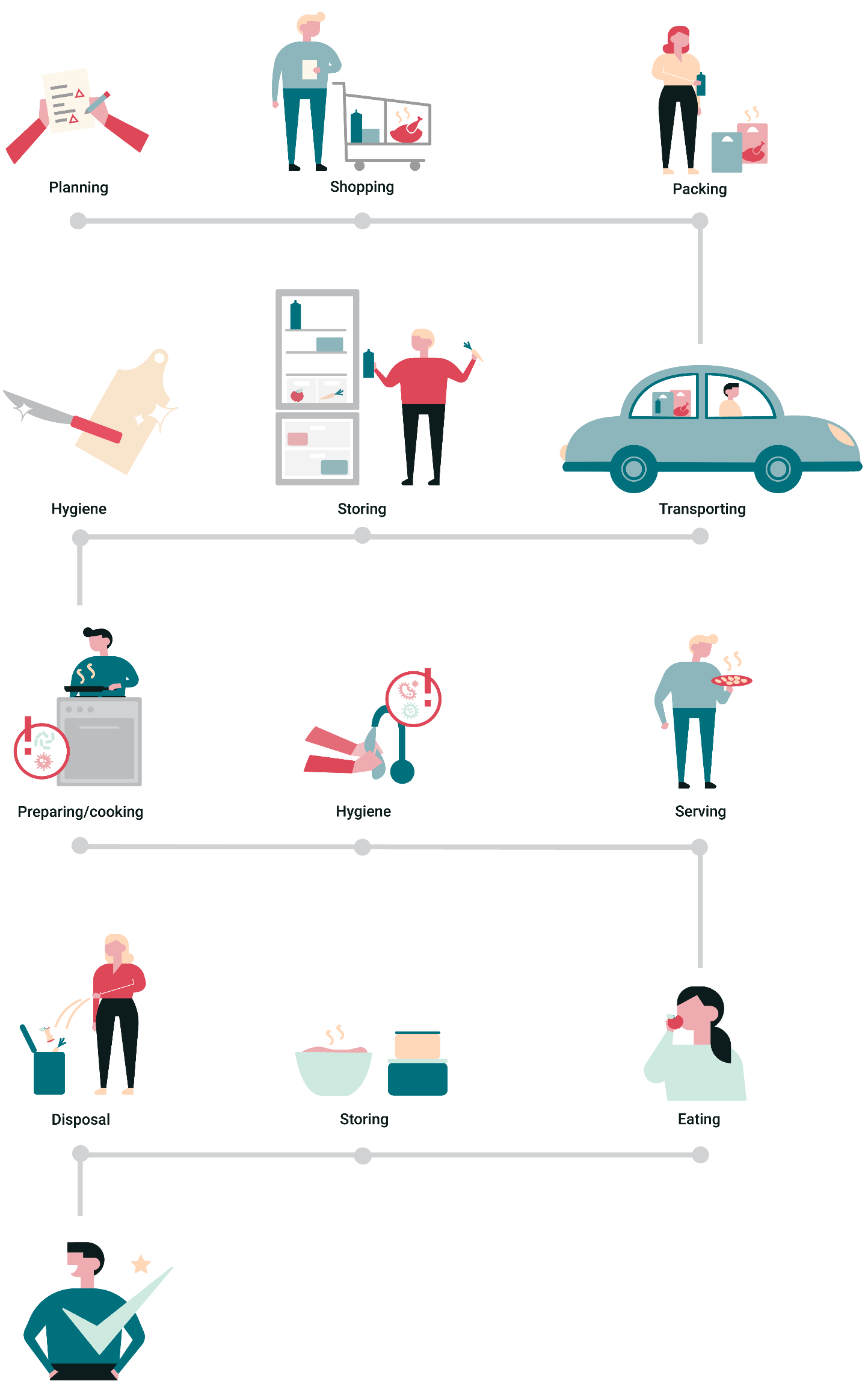 Utilisez-vous le même sac pour tous les aliments ?
 Combien de temps les aliments vont-ils passer hors du réfrigérateur ?
 Rentrez-vous directement chez vous ?
 Et si c’est un jour où il fait chaud ?
Emballage
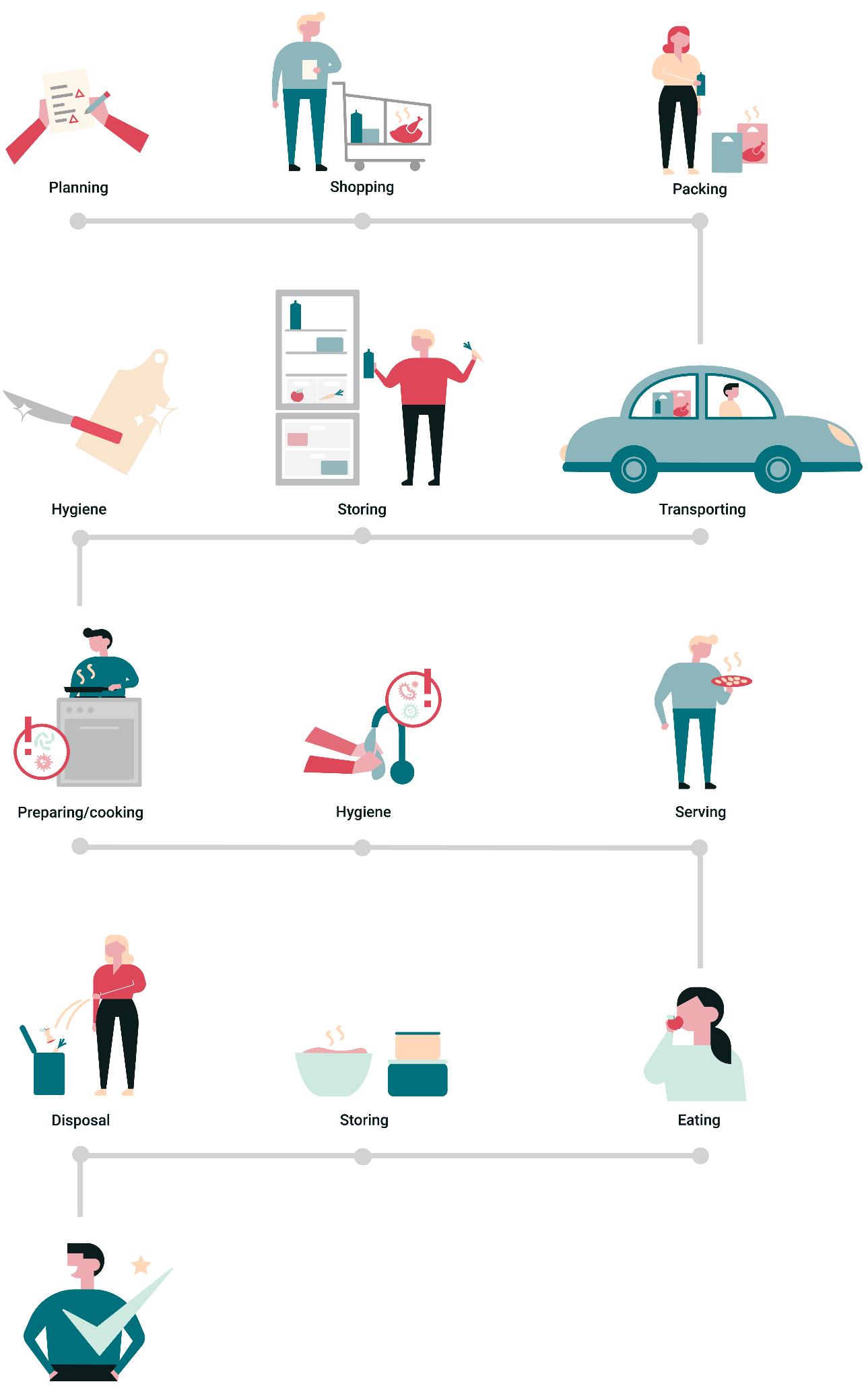 Transport
Sur la fiche d’activité : décrivez les risques alimentaires et partagez vos réponses avec la classe
[Speaker Notes: Les élèves doivent se baser sur les questions de la diapositive pour réfléchir aux risques, par ex. combien de temps cela prendra de rapporter les courses à la maison.
Demander aux élèves de décrire les risques qui leur viennent à l’esprit.

Une contamination croisée entre de la viande, de la volaille ou du poisson crus et les autres aliments comme les légumes peut se produire dans le caddie ou les sacs – y a-t-il des objets pouvant percer les emballages ? 
La viande, la volaille et le poisson crus peuvent contenir des microbes pathogènes qui vont rapidement se multiplier à température ambiante.
Les aliments réfrigérés peuvent se réchauffer rapidement lors du transport – surtout si c’est un jour où il fait chaud. Plus les aliments restent longtemps dans la voiture, plus les microbes pourront se multiplier.]
Emballage et transport - Solutions
Comment réduire les risques alimentaires lors de l’emballage et du transport ?
Ranger la viande, la volaille et le poisson dans des sacs différents des autre aliments pour éviter une contamination croisée.
 Laver les sacs réutilisables s’ils sont souillés.
 Utiliser des sacs isothermes pour les aliments réfrigérés ou congelés (un sac réservé pour la viande, la volaille et le poisson crus).
 Remporter les aliments à la maison immédiatement si possible.
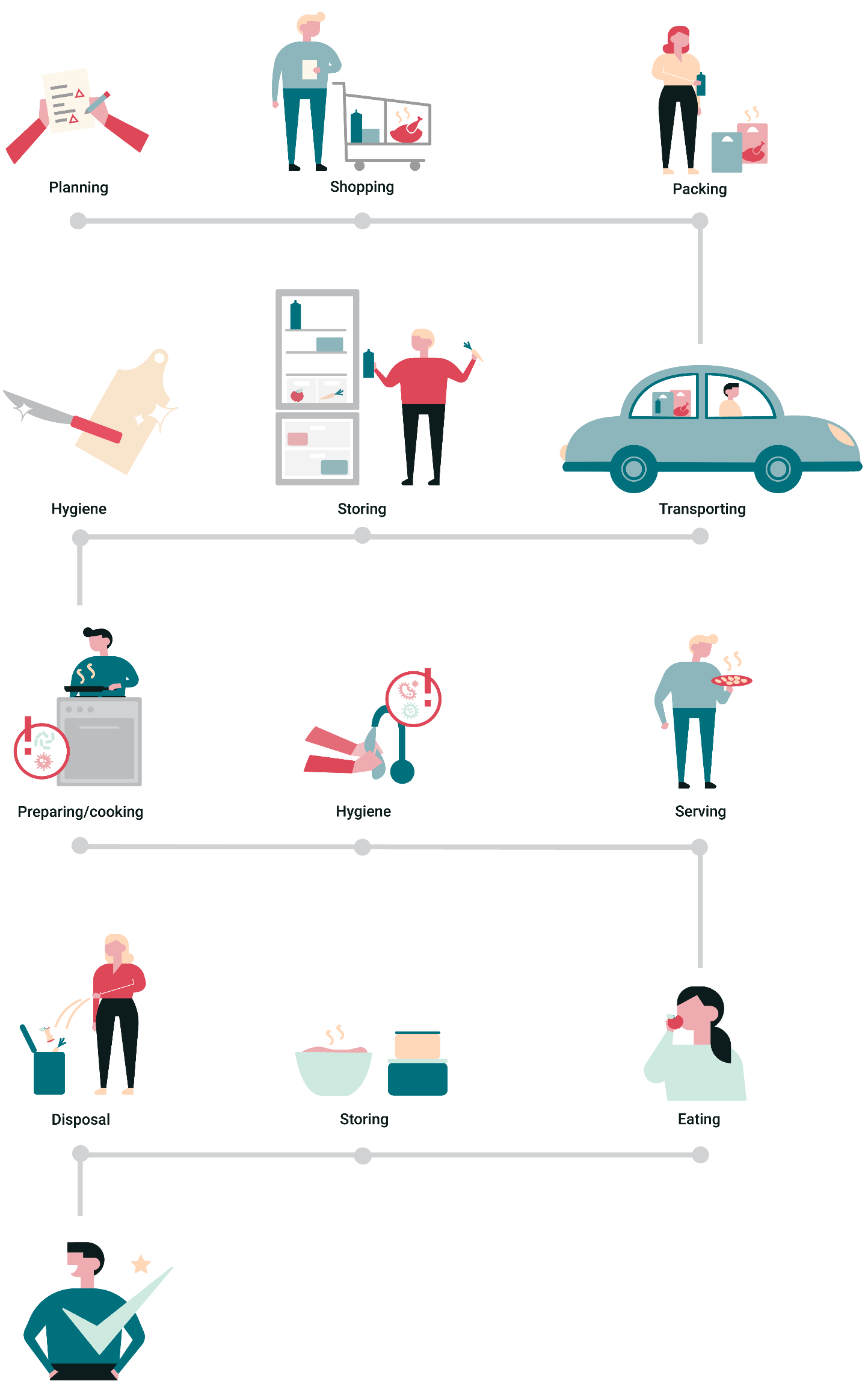 Emballage
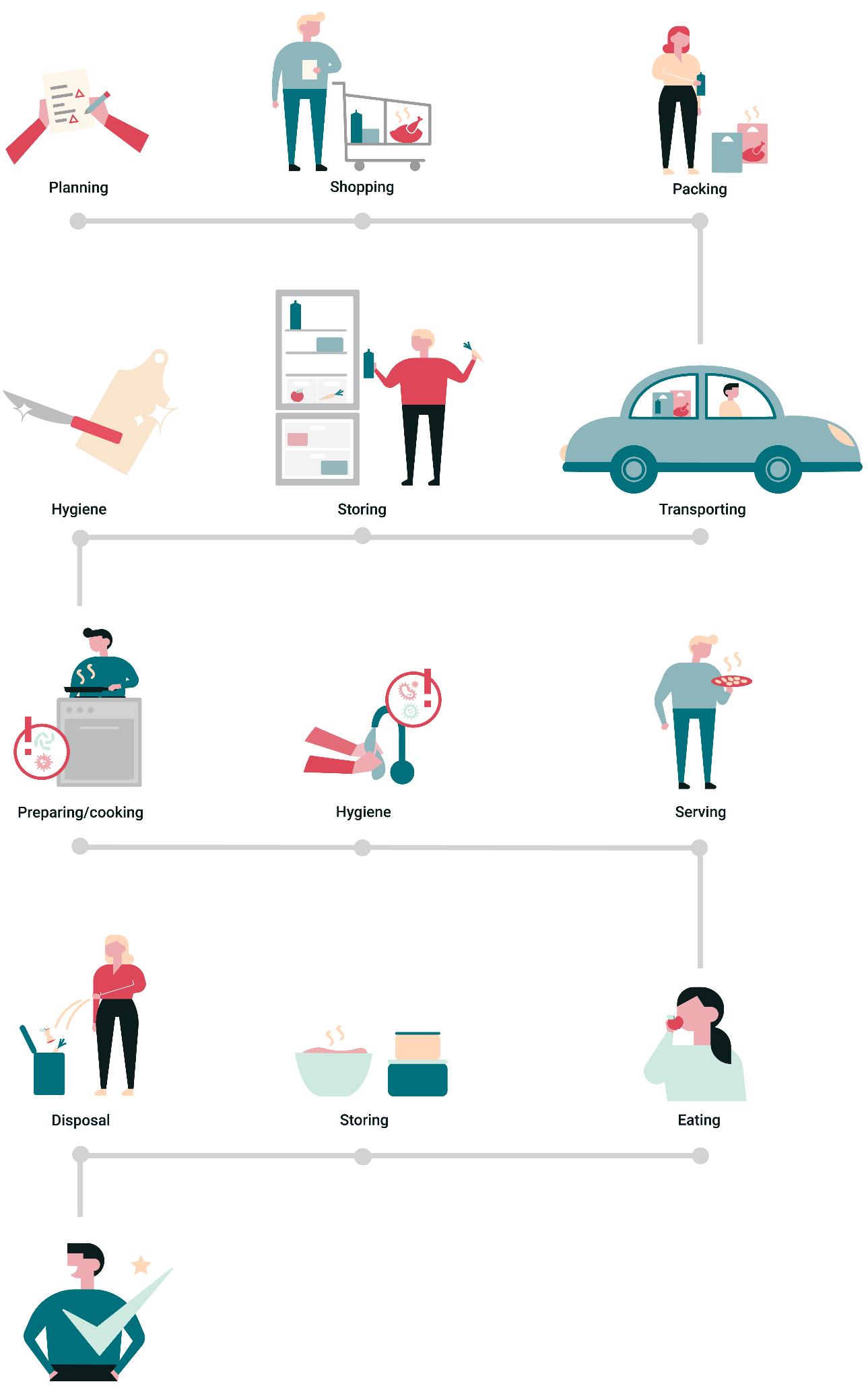 Transport
[Speaker Notes: Demander aux élèves de décrire les solutions qui permettent de réduire les risques.
Vous pouvez discuter de ces diapositives avant ou après que les élèves aient complété leur fiche d’activité. 

Ranger la viande, la volaille et le poisson dans des sacs différents des autre aliments pour éviter une contamination croisée.
Laver les sacs réutilisables s’ils sont souillés – il peut y avoir des microbes dessus et ils pourraient se propager sur d’autres aliments lors d’un prochain usage. 
Utiliser des sacs isothermes (un réservé pour la viande, la volaille et le poisson crus) permet de ralentir la prolifération des microbes (sans la stopper).
Remporter les aliments à la maison immédiatement si possible – ceci réduit le temps durant lequel les microbes pathogènes peuvent se multiplier (à température ambiante, en présence d’eau et de nutriments, le nombre de bactéries est multiplié par 2 toutes les 20 minutes).]
Rangement - Risques
Quels sont les risques alimentaires potentiels liés au rangement ?
La température du réfrigérateur est-elle assez basse ?
 Où faut-il ranger les différents aliments dans le réfrigérateur ? 
 A quelle fréquence faut-il nettoyer le réfrigérateur ?
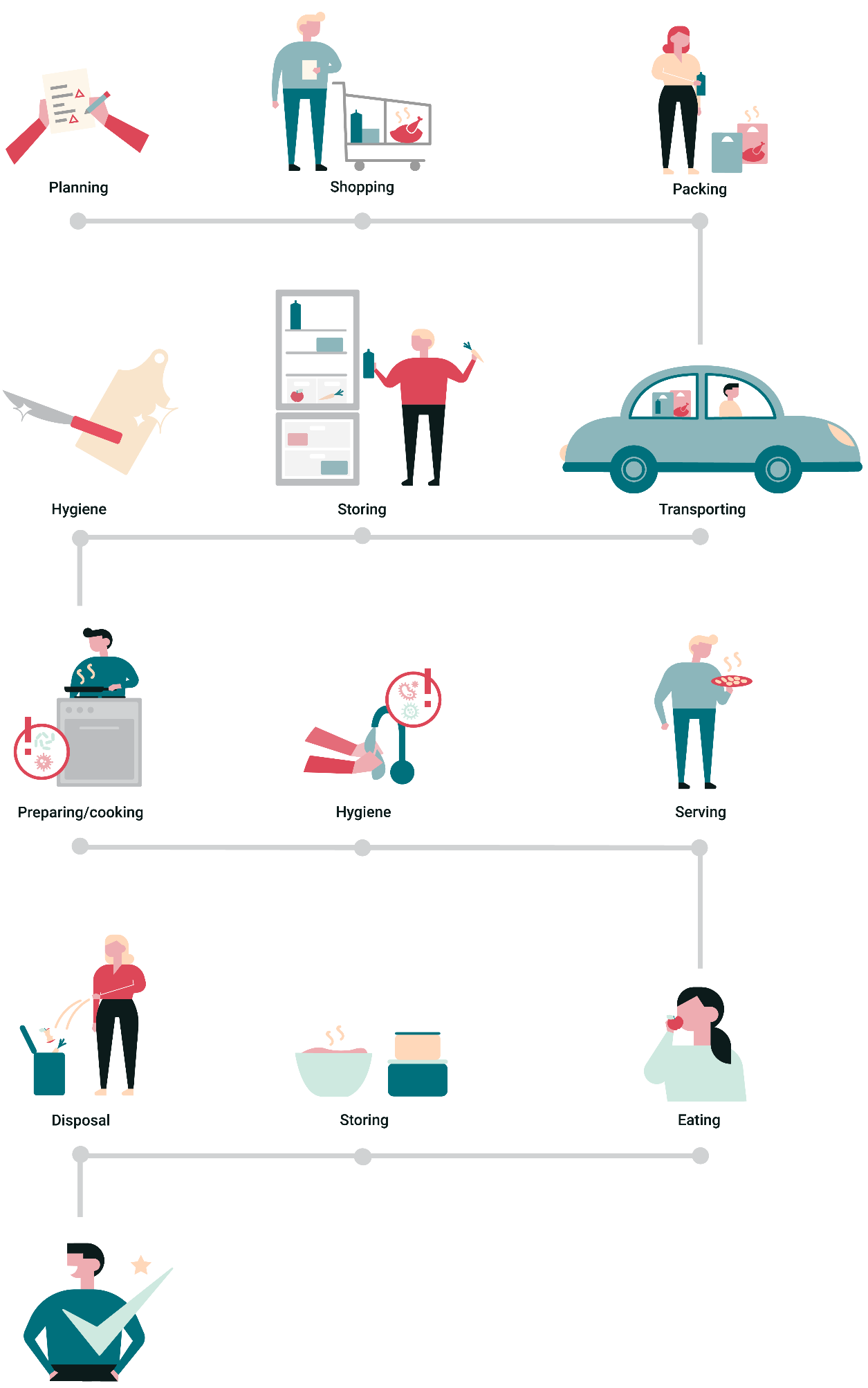 Rangement
Rangement
Sur la fiche d’activité : décrivez les risques alimentaires et partagez vos réponses avec la classe
[Speaker Notes: Les élèves doivent se baser sur les questions de la diapositive pour réfléchir aux risques, par ex. la température du réfrigérateur est-elle assez basse ?
Demander aux élèves de décrire les risques qui leur viennent à l’esprit. 

Si la température est trop élevée dans le réfrigérateur, cela va favoriser la prolifération microbienne.
Une contamination croisée peut se produire entre les différents types d’aliments dans le réfrigérateur, par ex en rangeant la viande au-dessus des légumes ce qui pourrait permettre au jus de viande de couler sur les légumes. 
Si le réfrigérateur est mal rangé, des aliments peuvent être laissés au fond et ne pas être consommés avant leur date limite de consommation. Si des aliments périmés sont consommés ils peuvent entraîner une infection d’origine alimentaire.
Si aucune date n’est indiquée sur les restes de repas ils peuvent être conservés trop longtemps au réfrigérateur et risquent de provoquer une infection d’origine alimentaire.
Si les œufs sont soumis à des changements de température cela entraine une condensation d'eau à leur surface, ce qui favorise la pénétration de microbes pathogènes.]
Rangement – Solutions
Comment réduire les risques alimentaires au cours du rangement?
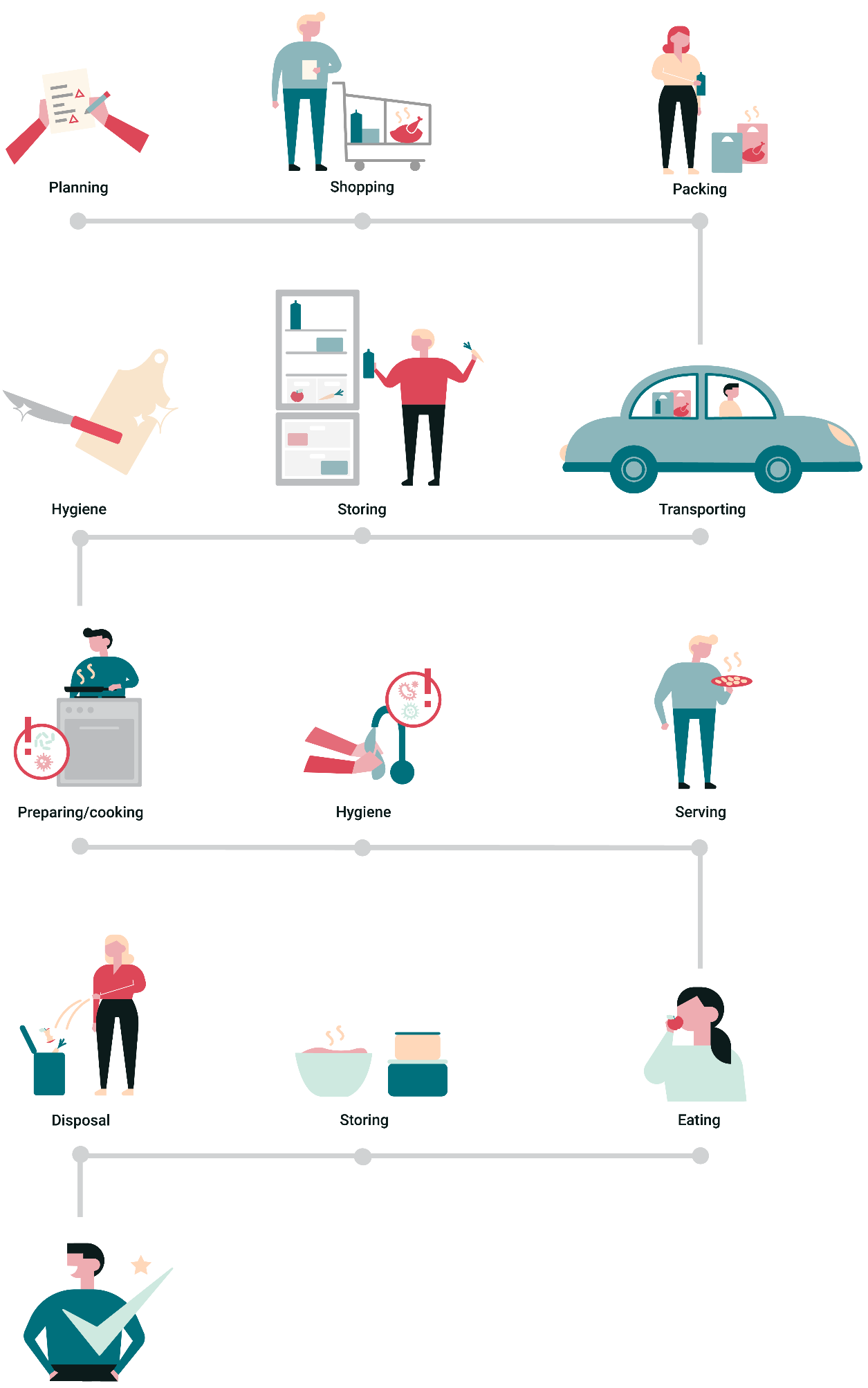 Régler le réfrigérateur à 4°C ou en-dessous.
 Couvrir la viande, la volaille et le poisson crus pour éviter les coulures et la contamination croisée.
 À chaque fois que des aliments salissent le réfrigérateur, il faut nettoyer sans tarder les surfaces souillées.
 Ranger le réfrigérateur afin de pouvoir identifier les aliments qu’il est urgent de consommer et respecter les dates de péremption.
 Oter régulièrement du réfrigérateur les aliments périmés et avariés.
 Indiquer la date à laquelle les restes ont été cuisinés afin de ne pas les conserver trop longtemps (maximum 2/3 jours).
 Congeler les plats tout préparés s’ils ne seront pas consommés durant les prochains jours (vérifier les étiquettes).
 Conserver les œufs à une température stable.
Rangement
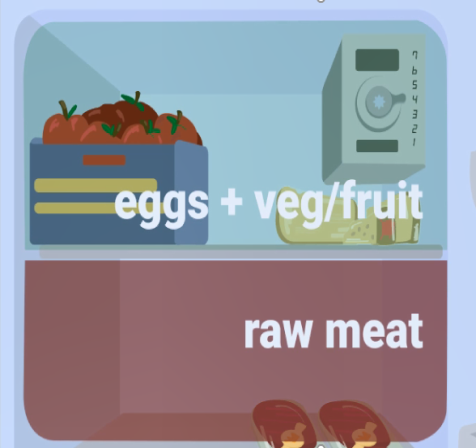 Fruits et légumes
Viande/volaille/poisson crus
[Speaker Notes: Demander aux élèves de décrire les solutions qui permettent de réduire les risques.
Vous pouvez discuter de ces diapositives avant ou après que les élèves aient complété leur fiche d’activité. 

Régler le réfrigérateur à 4°C au maximum pour limiter la multiplication microbienne. 
Couvrir la viande, la volaille et le poisson crus ou les garder dans un emballage étanche pour éviter les écoulements et les ranger séparément des autres aliments afin d’éviter une contamination croisée dans le réfrigérateur. 
À chaque fois que des aliments salissent le réfrigérateur, il faut nettoyer sans tarder les surfaces souillées.
Ranger le réfrigérateur afin de pouvoir identifier les aliments qu’il est urgent de consommer (premier entré – premier sorti, aliments avec une date limite de consommation proche devant).
Oter régulièrement du réfrigérateur les aliments périmés et avariés.
Congeler les plats tout préparés (s’ils n’ont pas été déjà congelés, bien vérifier l’étiquette) ou les restes de repas s’ils ne doivent pas être consommés durant les prochains jours. Bien que ceci ralentisse leur multiplication, les bactéries ne sont pas détruites par la congélation. Les aliments doivent donc être consommés rapidement après décongélation et ne doivent pas être décongelés à température ambiante mais au réfrigérateur (la décongélation peut également être effectuée au micro-onde ou dans de l’eau chaude). Consommer les plats dans les deux à six mois après leur congélation, car leur qualité se détériore avec le temps (penser à indiquer la date de congélation). 
Pour les restes, indiquer la date à laquelle ils ont été cuisinés afin de ne pas les conserver trop longtemps. Ils doivent être consommés dans les 3 jours (48h pour les aliments réhydratés (potages, purée) ou cuits à l’eau (pâtes, riz, semoule)).
Les recommandations varient selon les pays européens, certains recommandant de conserver les œufs au réfrigérateur après achat (mais pas dans la porte qui est généralement l’emplacement le plus chaud). En France, l'Anses recommande de conserver les œufs à une température stable de l’achat à la consommation (pour éviter la condensation d'eau à leur surface, ce qui favorise la pénétration de microbes pathogènes).]
Préparation des repas - Risques
Quels sont les risques potentiels lors de la préparation des repas ?
Vous arrive-t-il de préparer ou de cuisiner des repas quand vous êtes malade ?
 Quels ustensiles utilisez-vous pour préparer la viande/volaille/poisson cru et les légumes ?
 Quelles précautions prenez-vous quand vous cuisinez de la viande, de la volaille ou du poisson ?
 A quels moments devez-vous vous laver les mains ?
 Comment faut-il nettoyer les surfaces/ ustensiles ?
 Lavez-vous les aliments que vous consommez crus ?
 Lavez-vous les aliments avant de les faire cuire ?
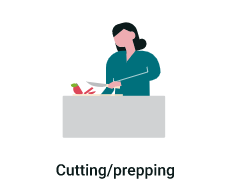 Découpage - Préparation
Sur la fiche d’activité : décrivez les risques alimentaires et partagez vos réponses avec la classe
[Speaker Notes: Les élèves devront réfléchir aux questions posées sur cette diapositive sur les risques, par ex les ustensiles utilisés pour préparer la viande crue et les légumes.
Demander aux élèves de décrire les risques qui leur viennent à l’esprit. 

Si on est infecté (par ex. par un Norovirus ou un rhume) on peut contaminer les aliments ou les surfaces de la cuisine avec des microbes pathogènes et transmettre l’infection à d’autres personnes.
Les aliments crus, tels les fruits et les légumes, la viande, les poisons et fruits de mer, peuvent être couverts de microbes pathogènes et donc comporter un risque lors de la préparation des repas. 
Si on ne se lave pas les mains avant de cuisiner ou après avoir manipulé de la viande, de la volaille ou du poisson cru, on peut propager des microbes pathogènes sur les surfaces et sur d’autres aliments. 
Si on utilise la même planche à découper ou les mêmes ustensiles pour préparer la viande/volaille/poisson et les fruits et légumes il peut y avoir une contamination croisée.
Laver de la volaille ou de la viande dans l’évier peut propager des microbes pathogènes sur les surfaces de la cuisine et sur les aliments. 
Si l’on contamine des aliments destinés à être consommés sans cuisson (pain, salade, fruits, aliments « prêts à consommer » ...) les microbes pathogènes ne seront pas détruits par la chaleur et pourront nous rendre malades.
Les surfaces de la cuisine ou les ustensiles peuvent être contaminés s’ils n’ont pas été nettoyés depuis leur dernière utilisation. 
Les torchons et les éponges contaminés peuvent transmettre des microbes pathogènes sur les mains et les surfaces.]
Préparation des repas - Solutions
Comment réduire les risques liés à l’hygiène alimentaire lors de la préparation de repas ?
Ne pas cuisiner pour les autres lorsque l’on est malade.
 Utiliser des planches à découper et des ustensiles (couteaux…) différents pour couper la viande/volaille/poisson et les légumes.
 Pour les aliments cuits, prêts à consommer, ou encore le pain, utiliser des ustensiles (planches à découper, couteaux, couverts, …) propres, n’ayant pas été en contact avec des aliments crus.
 Se laver régulièrement les mains au savon et à l’eau (notamment avant de cuisiner et avant de manger).
 Laver fréquemment les surfaces et les équipements avec des chiffons/éponges propres (différents pour les surfaces et la vaisselle). Prendre soin de les faire sécher après usage et de les renouveler régulièrement.
 NE PAS  laver le poulet ou une autre viande mais LAVER les fruits et les légumes crus (même s’ils vont ensuite être épluchés).
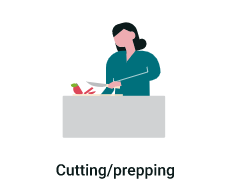 Découpage - Préparation
[Speaker Notes: Demander aux élèves de décrire les solutions qui permettent de réduire les risques.
Vous pouvez discuter de ces diapositives avant ou après que les élèves aient complété leur fiche d’activité. 

NE PAS préparer ni cuisiner des plats destinés à d’autres si on est malade, pour éviter de propager l’infection.
Pour éviter la contamination croisée :
Utiliser des ustensiles, des assiettes et des planches à découper différents pour la viande, la volaille et le poisson crus, les fruits et légumes sales et les « aliments prêts à consommer » ou les laver et les sécher minutieusement lorsque l’on change d’aliment. 
Pour les aliments cuits, prêts à consommer, ou encore le pain, utiliser des ustensiles (planches à découper, couteaux, couverts, …) propres, n’ayant pas été en contact avec des aliments crus. En particulier, une fois les aliments cuits, ne pas réutiliser les plats et ustensiles qui ont servi à les préparer et à les transporter crus.
Se laver soigneusement les mains avec de l’eau et du savon avant de cuisiner ou de manipuler des « aliments prêts à consommer », après avoir touché de la viande, de la volaille ou du poisson crus, après tout geste contaminant (avoir été aux toilettes, toucher la poubelle, son téléphone portable …) et avant de manger. Pour les sécher, utiliser un torchon propre et sec ou du papier essuie tout.
Laver fréquemment les surfaces et les équipements avec des chiffons propres (ou des éponges) puis les laisser sécher. N’utiliser pas les même chiffons/éponges pour le nettoyage des surfaces et celui de la vaisselle. Prendre soin de les faire sécher après utilisation et de les renouveler régulièrement.
- NE PAS laver le poulet ni la viande.
- LAVER les fruits et les légumes crus (même s’ils vont ensuite être épluchés).]
Cuisson des aliments - Risques
Quels sont les risques potentiels liés à la cuisson des aliments ?
Comment faut-il cuire la viande, la volaille, le poisson ?
 Comment vérifier que la viande, la volaille, et le poisson sont cuits à cœur ?
 Comment faut-il cuire les œufs ?
 Comment réchauffer les restes?
 Qu’est-ce qui peut vous distraire dans la cuisine ?
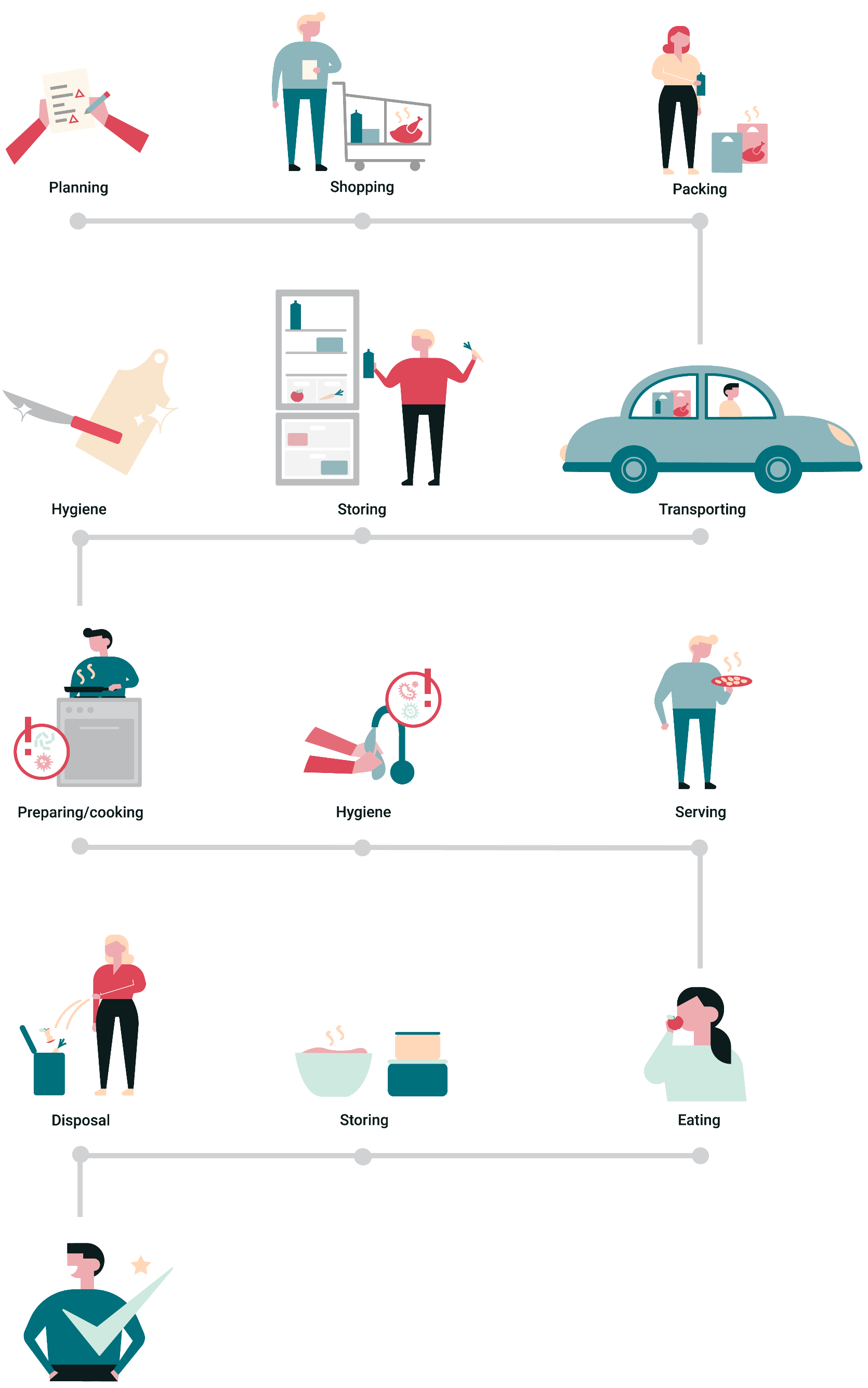 Préparation/Cuisson
Sur la fiche d’activité : décrivez les risques alimentaires et partagez vos réponses avec la classe
[Speaker Notes: Les élèves devront réfléchir aux questions posées sur cette diapositive sur les risques, par ex. les modes de cuisson de la viande et des œufs 
Demander aux élèves de décrire les risques qui leur viennent à l’esprit. 

Si les aliments ne sont pas cuits à cœur cela peut augmenter le risque d’infection d’origine alimentaire, par ex. par Campylobacter dans du poulet mal cuit qui peut vous rendre très malade. 
Les microbes pathogènes peuvent survivre dans des “points froids” qui sont particulièrement difficile à éviter lors de la cuisson au micro-ondes, au barbecue ou dans une poêle non couverte. 
Une cuisson légère des œufs (jaune coulant) ne permet pas de tuer Salmonella enterica.
Une fois que les aliments sont cuits, si on réutilise l’assiette ou les ustensiles qui ont servi à les préparer et les transporter crus on risque de les contaminer.
Si les restes ne sont pas suffisamment réchauffés, cela peut augmenter le risque d’infection d’origine alimentaire.
C’est facile d’être distrait dans la cuisine par toutes sortes de choses : téléphone, tablette, ou même animal de compagnie, ce qui peut conduire à des erreurs compromettant l’hygiène des aliments.]
Cuisson des aliments – Solutions
Comment réduire les risques liés à l’hygiène alimentaire lors de la cuisson?
Utiliser un thermomètre de cuisson (70°C pour toutes les viandes, la volaille et le poisson).
 A défaut de thermomètre, il ne doit pas rester de jus ou de couleur rose au milieu des steaks hachés, des saucisses ou entre la cuisse et le blanc d’une volaille.
 Etre particulièrement vigilant lors de la cuisson au micro-ondes et au barbecue. Utiliser un couvercle lors de la cuisson à la poêle.
 Il est préférable de consommer les œufs bien cuits (en particulier si les œufs proviennent de poules de basse-cour).
 Les produits préparés à partir d’oeufs crus doivent être consommés sans délai après leur préparation ou conservés rapidement au froid et consommés dans les 24h.
 Une fois les aliments cuits, ne pas réutiliser les plats et ustensiles qui ont servi à les préparer et à les transporter crus.
 Réchauffer les aliments dans un récipient couvert jusqu’à ce que de la vapeur s’en échappe.
 Se méfier des distractions et s’assurer qu’on ne fait pas de faute d’hygiène alimentaire – téléphones et tablettes peuvent être des sources de contamination croisée.
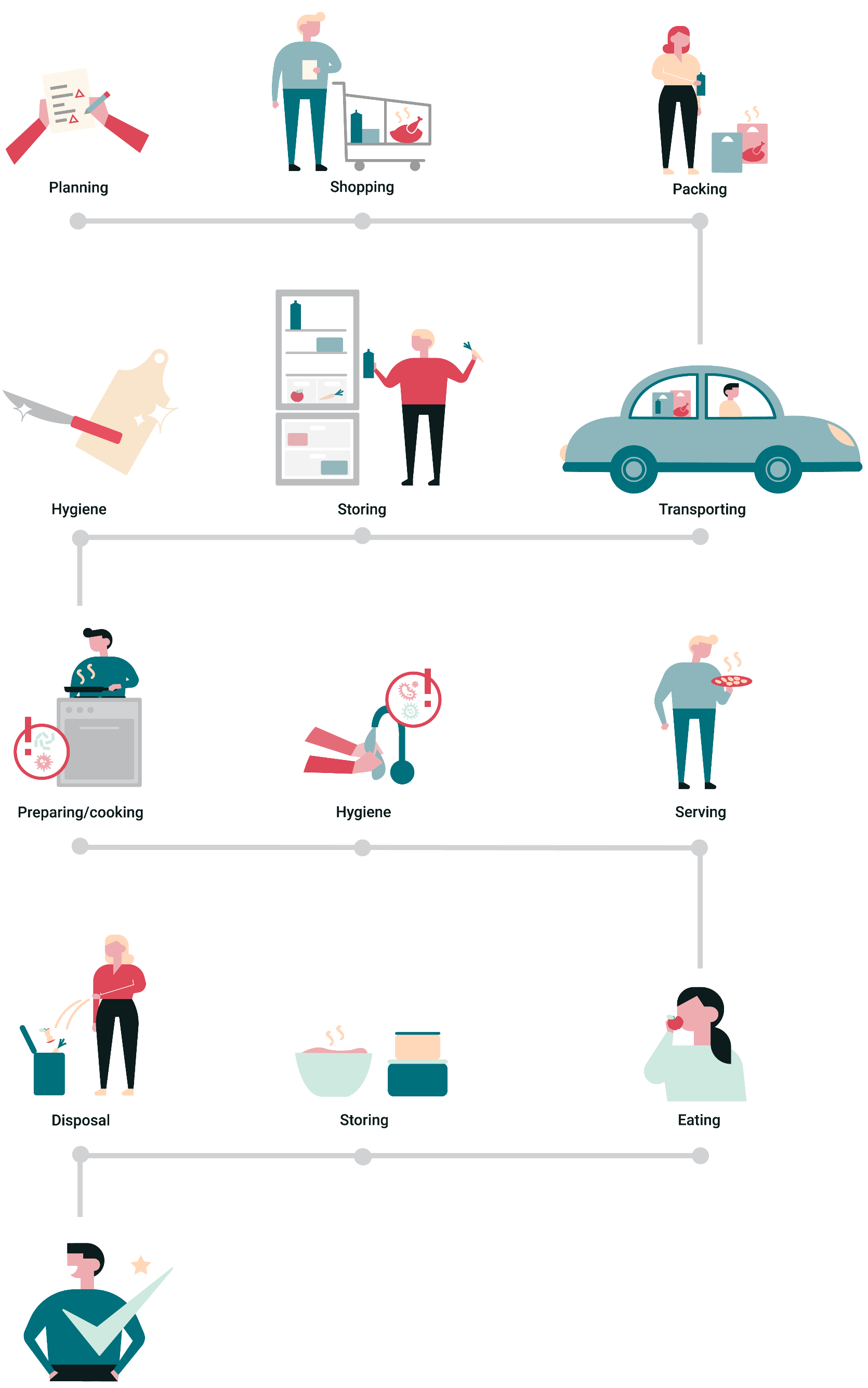 Préparation/Cuisson
[Speaker Notes: Demander aux élèves de décrire les solutions qui permettent de réduire les risques.
Vous pouvez discuter de ces diapositives avant ou après que les élèves aient complété leur fiche d’activité. 

Afin de tuer les microbes pathogènes qui peuvent contaminer les aliments, il faut atteindre et maintenir une température suffisante dans toutes les parties de l’aliment pendant la cuisson.
L’utilisation d’un thermomètre de cuisson est le moyen le plus fiable pour s’assurer d’une cuisson adéquate de la viande, de la volaille et du poisson. La température à cœur doit atteindre au moins 70°C pour toutes les viandes (steak hachés, viande de porc, volaille…) et le poisson.
A défaut de thermomètre, il ne doit pas rester de jus ou de couleur rose au milieu des steaks hachés, des saucisses ou entre la cuisse et le blanc d’une volaille.
Afin d’éviter les “points froids” dans lesquels les microbes pathogènes peuvent survivre, il faut être particulièrement vigilant lors de la cuisson au micro-ondes et au barbecue. Pour la cuisson à la poêle, utiliser un couvercle afin de repartir la chaleur de façon plus homogène.
Il est préférable de consommer les œufs bien cuits (pas de jaune coulant) en particulier si les œufs proviennent de poules de basse-cour (leurs œufs sont plus à risque d’être contaminés par Salmonella enterica).
Les plats préparés à partir d’oeufs crus (mousse au chocolat, mayonnaise …) doivent être consommés sans délai après leur préparation ou conservés rapidement au froid et consommés dans les 24h (pour ce type de plat il est préférable d’utiliser des œufs de fermes commerciales).
Une fois les aliments cuits, ne pas réutiliser les plats et ustensiles qui ont servi à les préparer et à les transporter crus.
Réchauffer les aliments (plaque chauffante, micro-ondes, four, etc.) dans un récipient couvert jusqu’à ce que de la vapeur s’en échappe.
Se méfier des distractions durant la préparation et la cuisson des aliments, s’assurer de na pas manquer les étapes cruciales de l’hygiène alimentaire.
Savoir qu’une contamination croisée est possible si on utilise les téléphones pendant qu’on prépare ou qu’on cuit les aliments. Se laver les mains avant et après l’utilisation de ces objets pour limiter la propagation de microbes provenant d’autres sources.]
Conservation des restes - Risques
Quels sont les risques potentiels liés à la conservation des restes ?
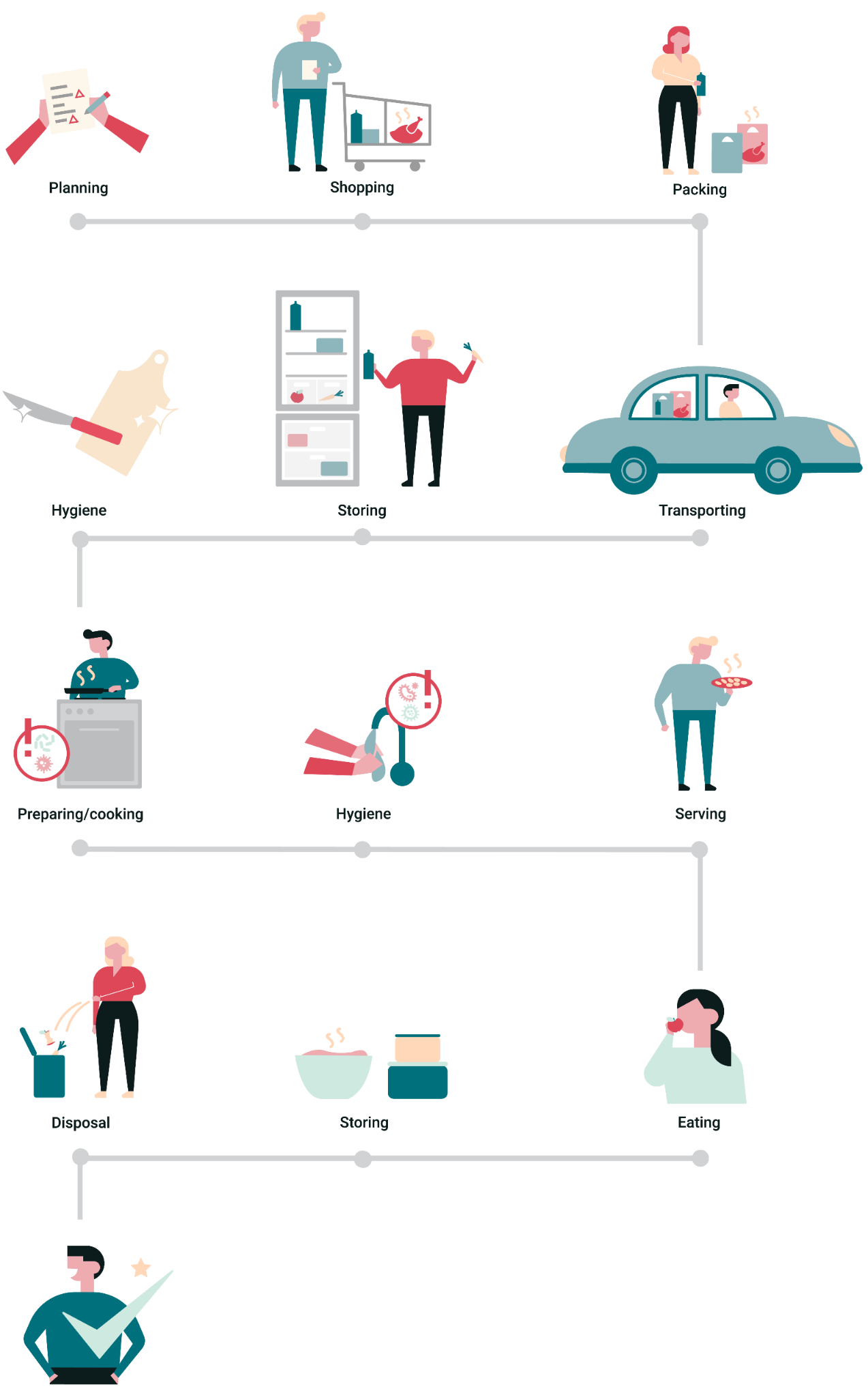 Comment faut-il refroidir les plats après cuisson ?
 Où faut-il conserver les restes ? 
 Combien de fois peut-on réchauffer les restes ? 
 Comment faut-il décongeler les aliments ?
Conservation des restes
Sur la fiche d’activité : décrivez les risques alimentaires et partagez vos réponses avec la classe
[Speaker Notes: Les élèves devront réfléchir aux questions posées sur cette diapositive sur les risques, par ex. réfrigération et décongélation des restes 
Demander aux élèves de décrire les risques qui leur viennent à l’esprit. 

Si on laisse les restes trop longtemps à température ambiante avant de les réfrigérer, des microbes pathogènes vont pouvoir proliférer.
Si on conserve trop longtemps les restes avant de les consommer les microbes pathogènes auront pu proliférer suffisamment pour nous rendre malades.
Si les restes ont été réchauffés plus d’une fois, cela facilite la multiplication des microbes en raison des variations successives de température.
Si on décongèle les aliments à température ambiante les bactéries pathogènes vont pouvoir proliférer (elles ne sont pas tuées par la congélation).]
Conservation des restes - Solutions
Comment réduire les risques liés à la conservation des restes ?
Règle 1,2,3,4:
 Les restes ne doivent être réchauffés qu’1 seule fois.
 Refroidir et placer les restes dans le réfrigérateur dans les 2h. 
 Consommer les restes dans les 3 jours (48h pour les aliments réhydratés (potages, purée) ou cuits à l’eau (pâtes, riz, semoule)). 
 Régler le réfrigérateur à 4°C maximum.
 Coller des étiquettes avec les dates sur les restes.
 Congeler les restes et noter la date de congélation.
 Décongeler les plats dans le réfrigérateur et non pas à température ambiante et NE PAS recongeler un aliment décongelé.
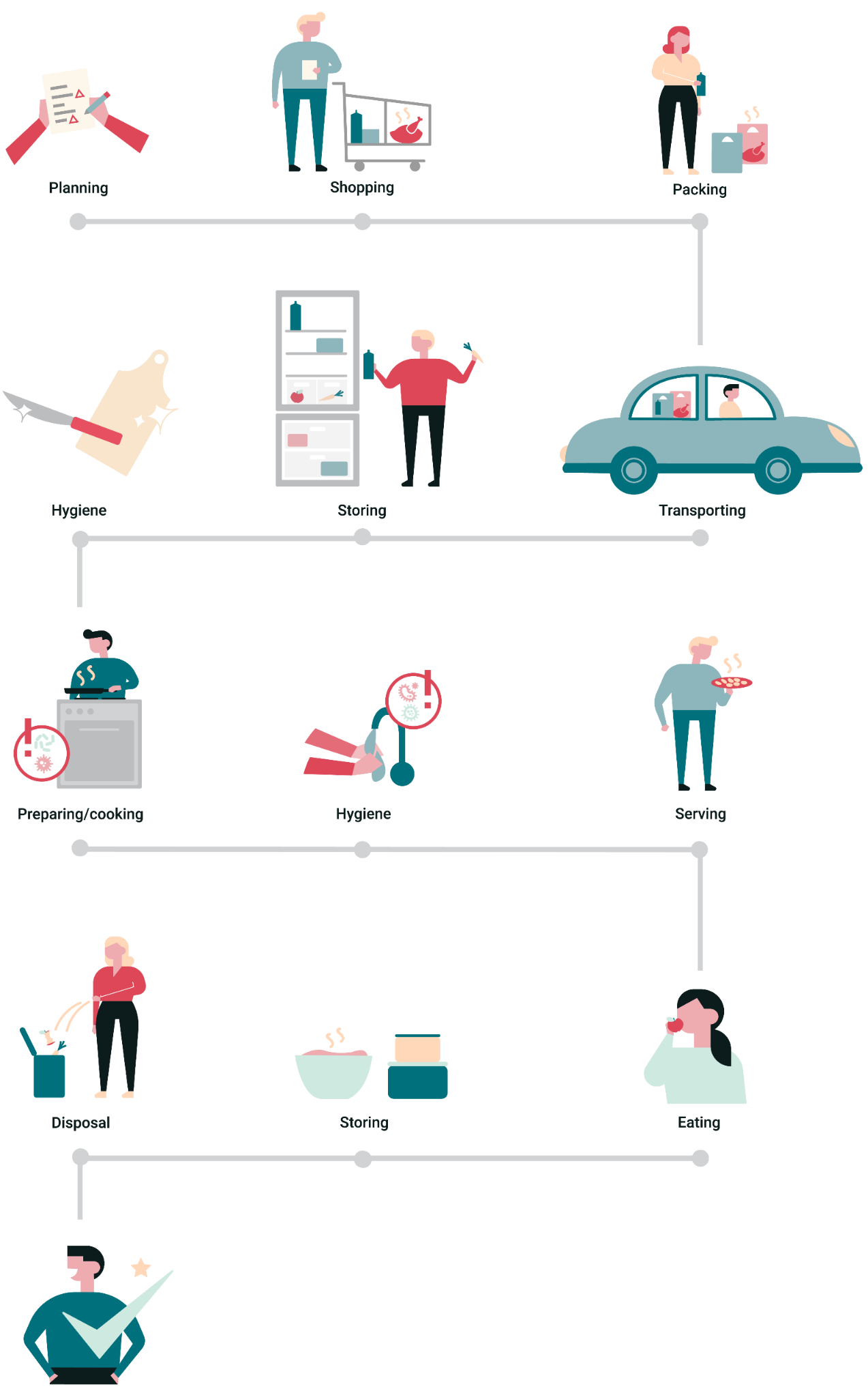 Conservation des restes
[Speaker Notes: Demander aux élèves de décrire les solutions qui permettent de réduire les risques.
Vous pouvez discuter de ces diapositives avant ou après que les élèves aient complété leur fiche d’activité.

Ne réchauffer les restes qu’une seule fois.
Refroidir et placer les restes au réfrigérateur le plus vite possible – pas plus de deux heures après la cuisson. Ceci est particulièrement important pour le riz qui peut contenir Bacillus cereus dont les spores peuvent survivre à la chaleur. Bacillus cereus peut ensuite de multiplier à des températures entre 4°C et 6°C. 
Consommer les restes dans les 3 jours (48h pour les aliments réhydratés (potages, purée) ou cuits à l’eau (pâtes, riz, semoule)). Coller des étiquettes avec les dates sur les restes, surtout si on les met au congélateur pour savoir quand ils ont été cuits. 
Régler le réfrigérateur à 4°C maximum.

S’ils risquent de ne pas être consommés à temps, les restes peuvent être congelés.
Les aliments doivent être décongelés au réfrigérateur (la décongélation peut également être effectuée au micro-onde ou dans de l’eau chaude mais jamais à température ambiante). 
Ne recongelez pas un aliment décongelé : les bactéries pathogènes peuvent se multiplier dans les aliments décongelés et ne seront pas tuées lors de la recongélation.
Les plats ne doivent pas être conservés au congélateur durant plus de 2 à 6 mois, après quoi leur qualité se détériore.]
Activité optionnelle
Distractions dans la cuisine !
Imaginez comme c’est facile de se laisser distraire dans la cuisine et de faire des fautes
1 volontaire pour jouer le rôle du cuisinier préparant un poulet rôti en utilisant les accessoires disponibles dans la classe. Décrire à haute voix comment préparer correctement le plat. 
Pour l’ensemble de la classe, décrire les distractions les plus fréquentes dans votre cuisine.
Soyez aussi créatifs que vous le pouvez et amusez-vous !
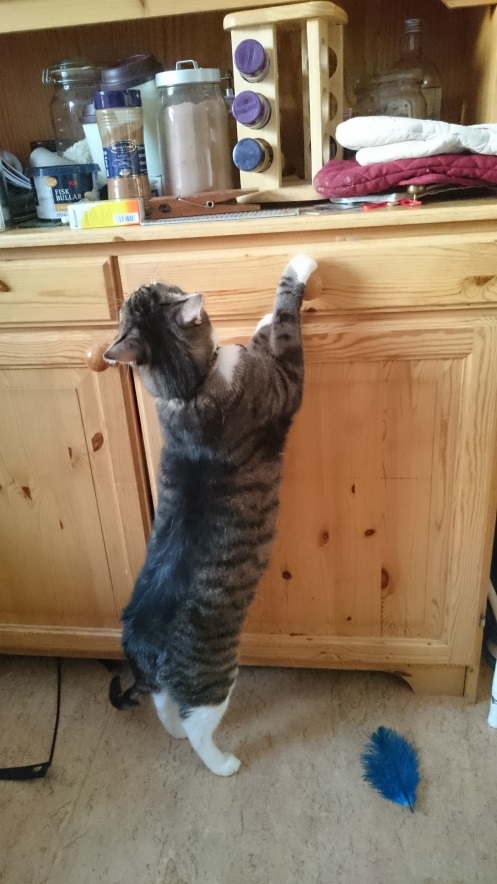 Suggestions :
Animal de compagnie distrayant son propriétaire, volant de la nourriture ou se mettant en travers
Bébé qui pleure et demande qu’on s’occupe de lui
Appel téléphonique
Chute d’un aliment sur le sol
Quelque chose brûle ou prend feu !
[Speaker Notes: Ceci doit être une activité ludique qui montre par un jeu de théâtre comment les distractions dans la cuisine (téléphone, animal de compagnie, précipitation) peuvent conduire à des fautes d’inattention préjudiciables pour l’hygiène des aliments. 

Demander des volontaires qui sont prêts à jouer devant la classe.

Un(e) volontaire doit faire semblant de préparer un repas à base de poulet du début à la fin (par ex. Commencer par sortir l’aliment du réfrigérateur, puis le préparer, le faire cuire et le consommer). A l’aide de ce qu’ils ont appris durant le cours, ils doivent décrire et jouer les étapes d’hygiène des aliments à respecter à chaque stade de la préparation. 
Les autres volontaires ont pour objectif de distraire le cuisinier afin de lui faire oublier des étapes permettant d’assurer l’hygiène des aliments comme de se laver les mains ou de changer de planche à découper. Vous pouvez suggérer des distractions, demander aux élèves d’en imaginer ou demander à la classe d’en suggérer d’après ce qui se passe chez eux. 
Encouragez les élèves à s’amuser, par ex. jouer le rôle d’un bébé réclamant de l’attention, ou faire semblant d’être un téléphone qui sonne.

Essayez de noter quelles étapes l’élève parvient à respecter et ce qu’il oublie quand on le distrait. Vous pouvez aussi demander aux élèves spectateurs de noter ce que l’élève fait bien ou mal et ce qu’on peut faire pour éviter les distractions.]
Résumé
Les infections d’origine alimentaire peuvent toucher tout le monde et sont parfois graves. 40 % sont contractées à domicile notamment en raison d’un manque d’hygiène lors de l’élaboration des repas, d’une cuisson insuffisante ou encore d’un refroidissement trop tardif.
 Différentes actions tout au long du « parcours des aliments » peuvent permettre d’éviter ce risque : prévention de la contamination croisée, maintien de la chaîne du froid, cuisson à cœur des aliments, bonne conservation des restes …
 Il est facile d’être distrait et de faire des erreurs quand on cuisine, il faut s’en souvenir et essayer de minimiser ces distractions quand c’est possible, et les gérer de manière appropriée.